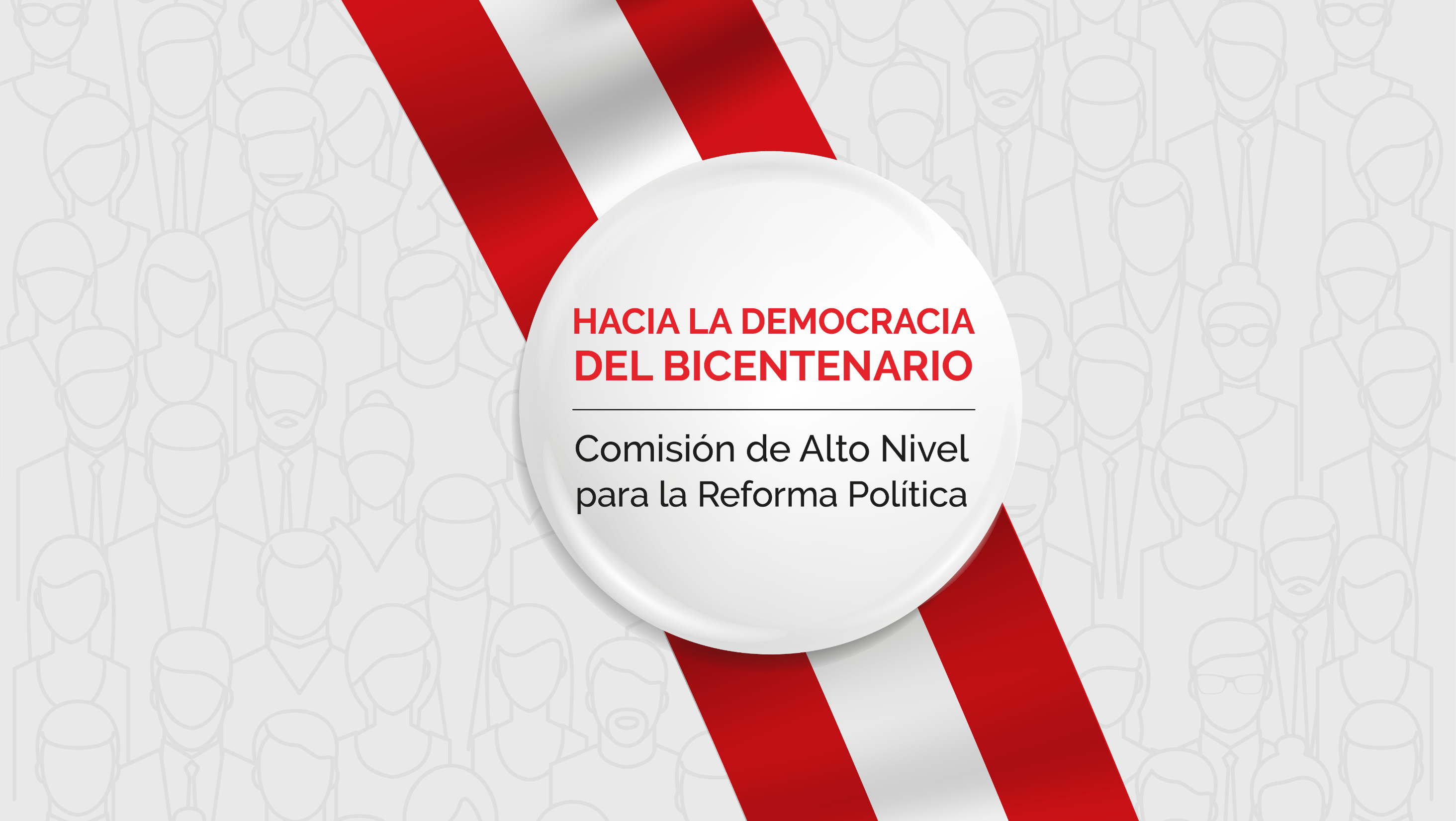 Con la colaboración:
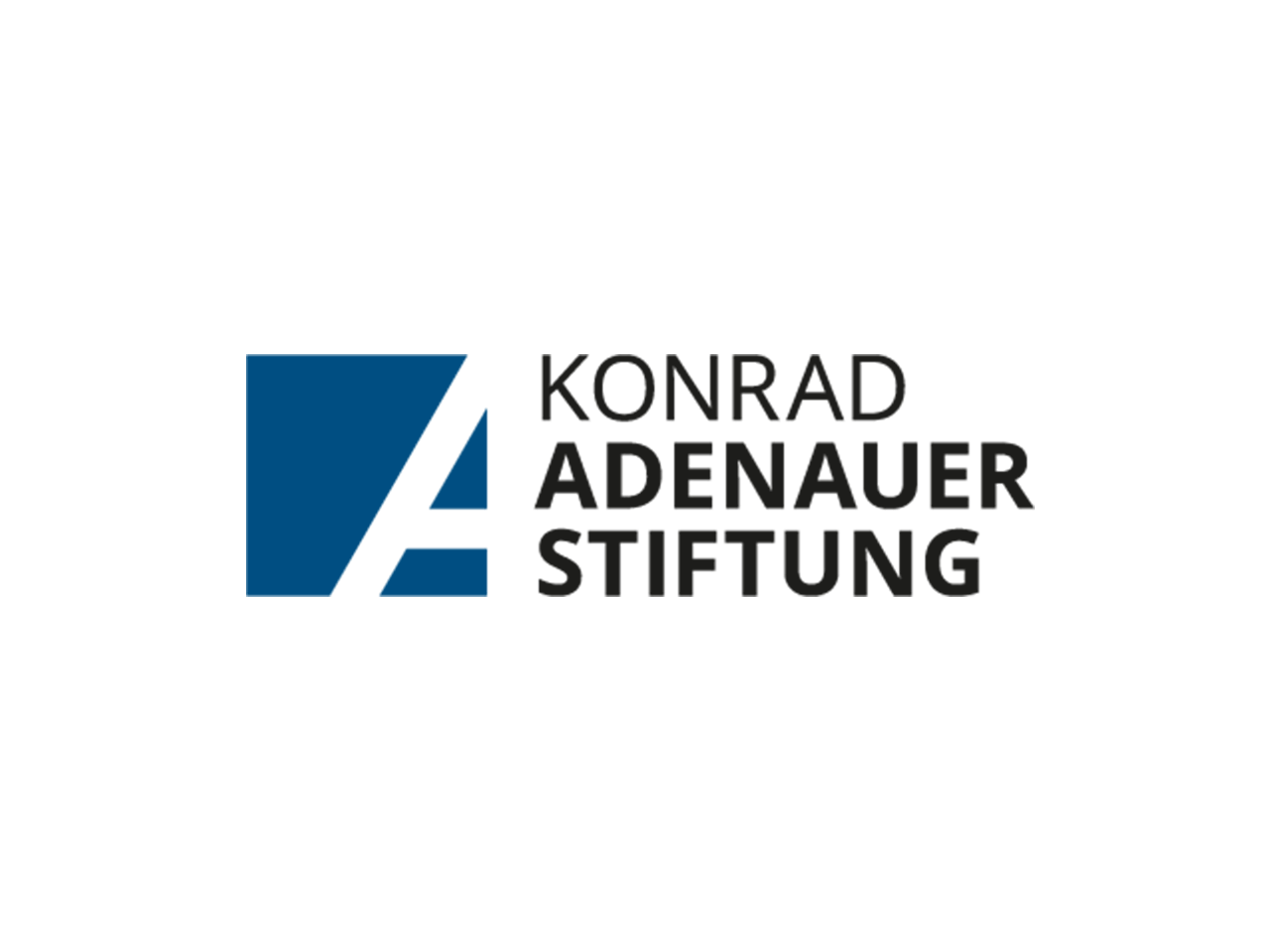 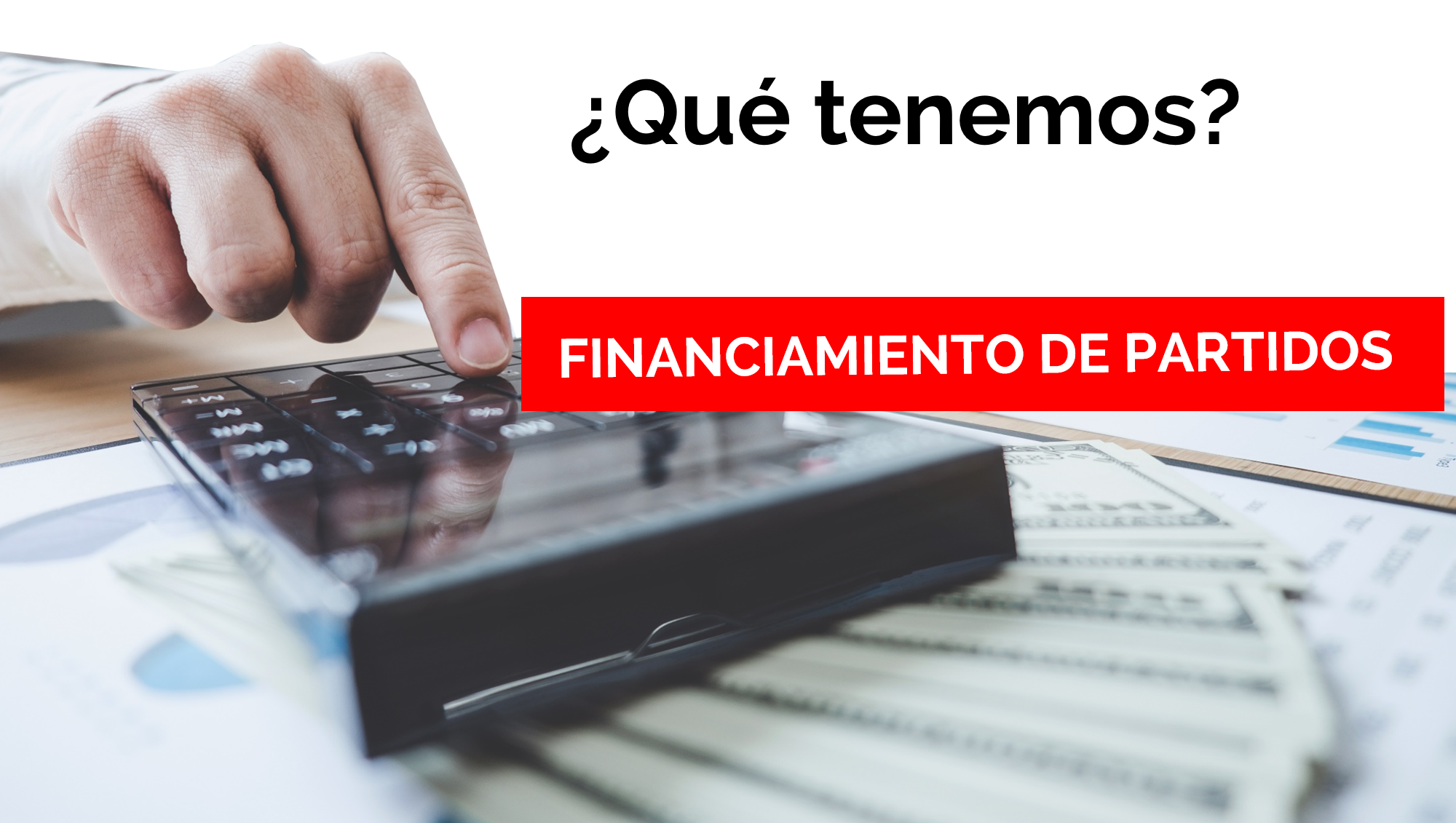 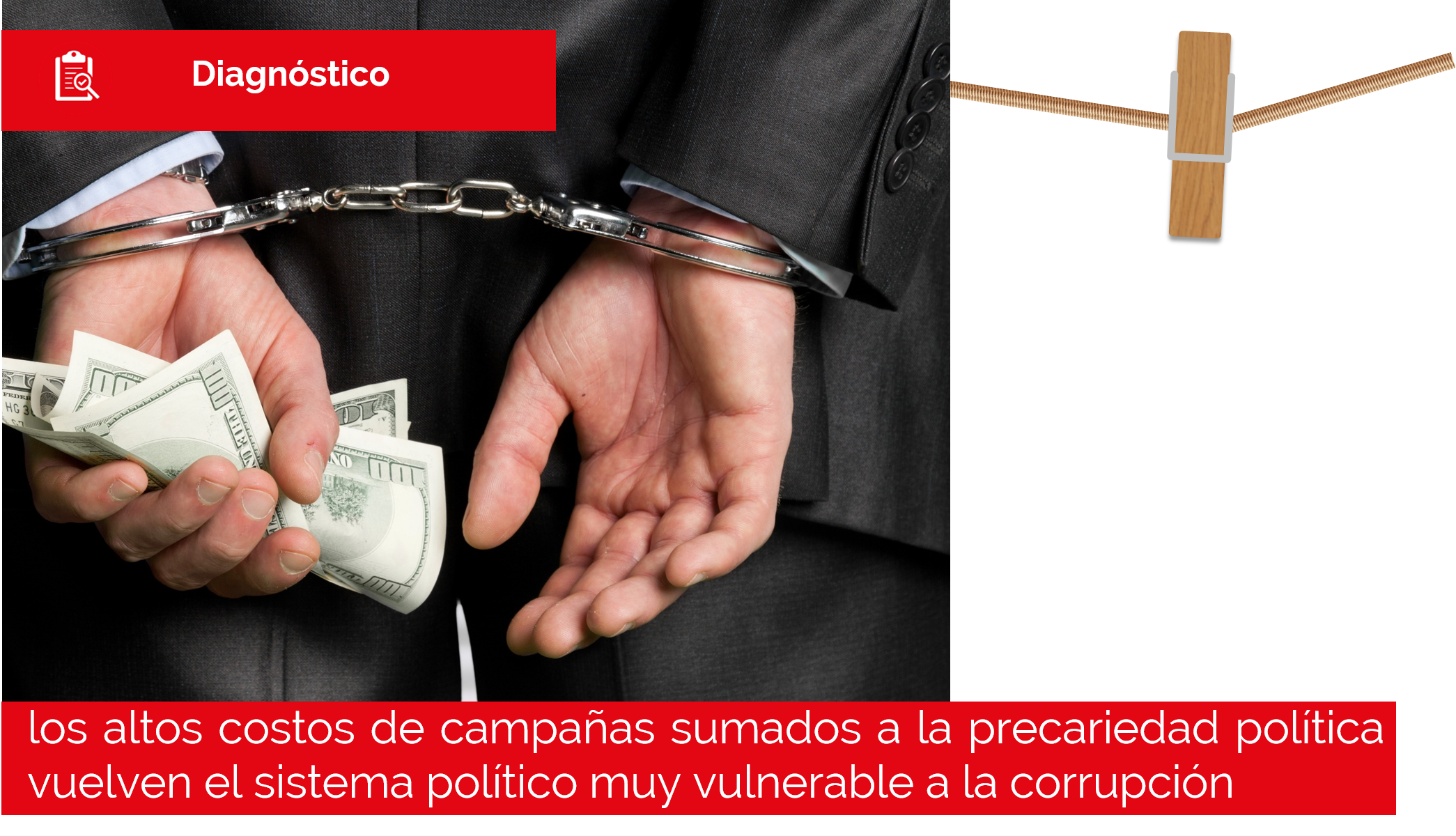 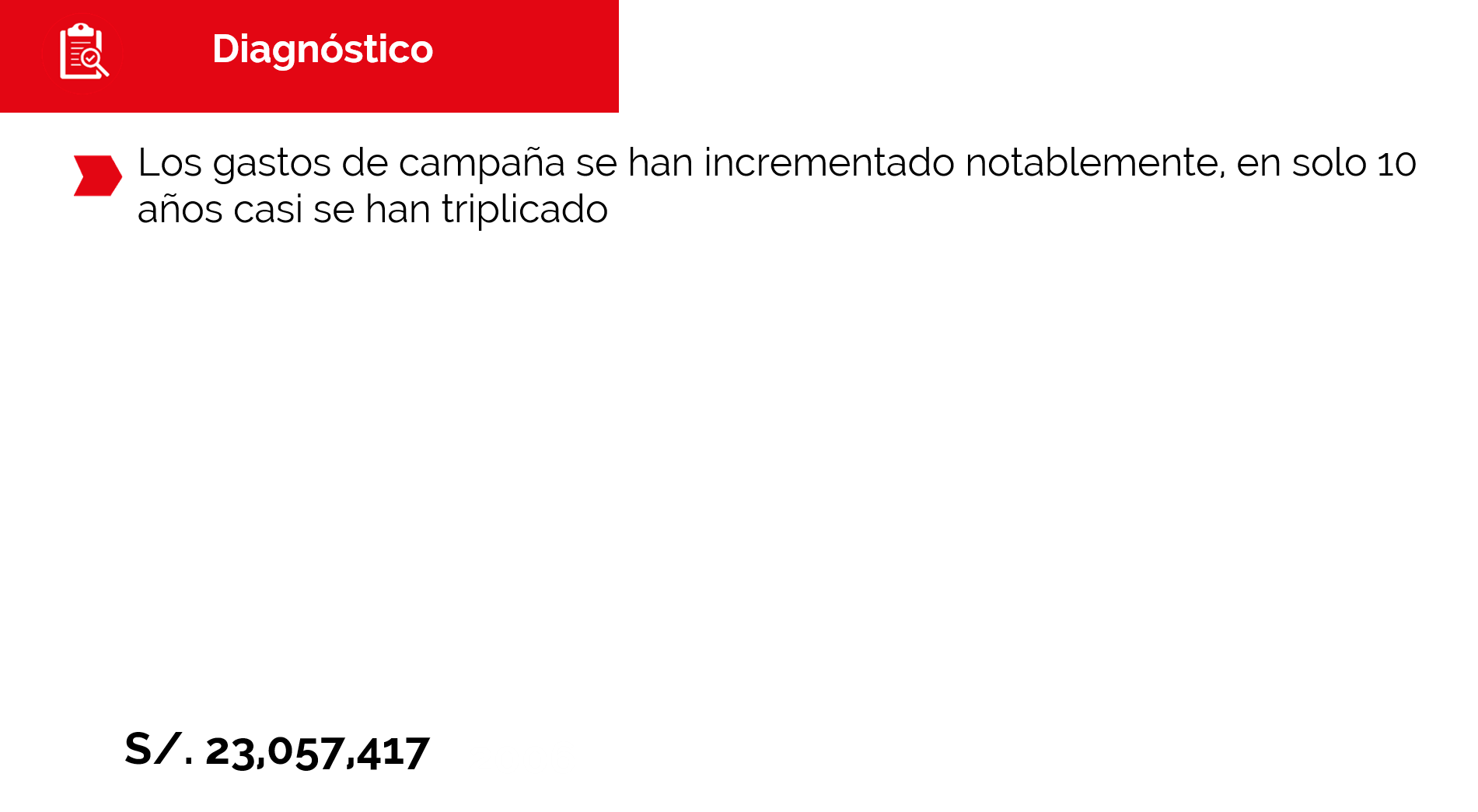 S/. 66,433,247
2016
Aumenta la brecha entre gastos de campaña y recursos propios
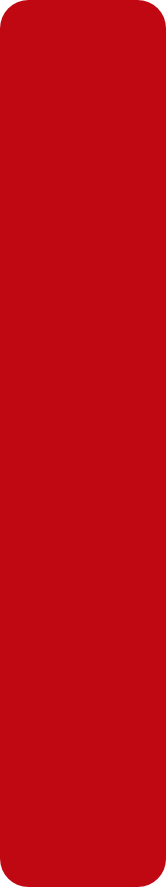 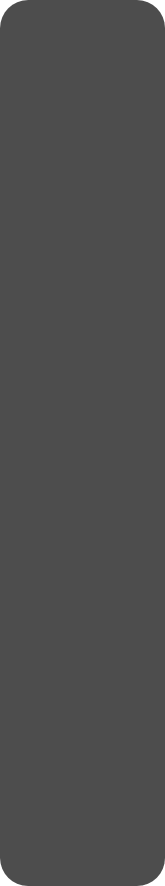 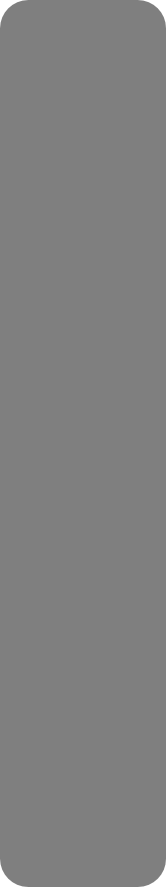 Partidos políticos cuentan con recursos propios cada vez más bajos
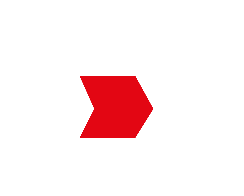 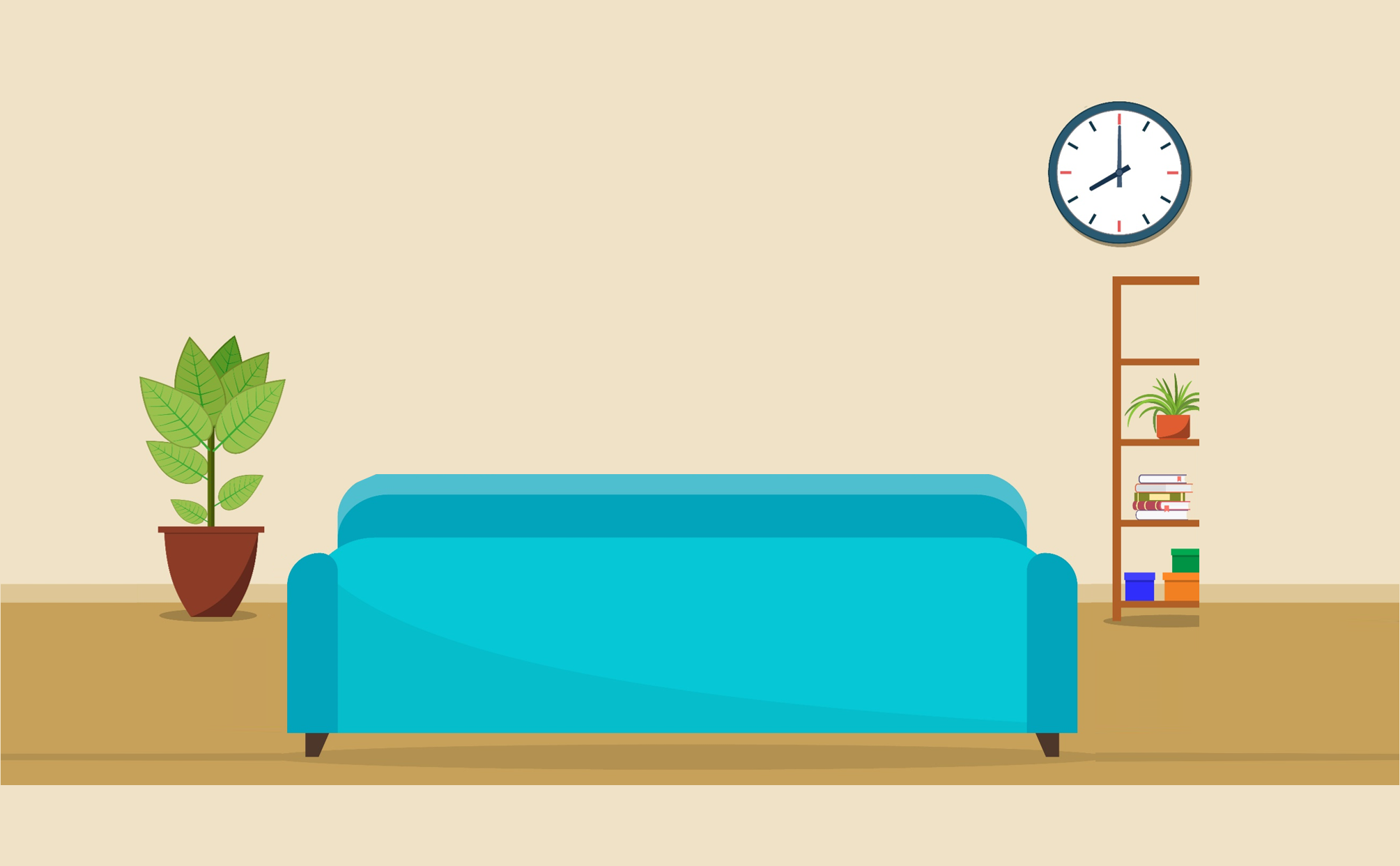 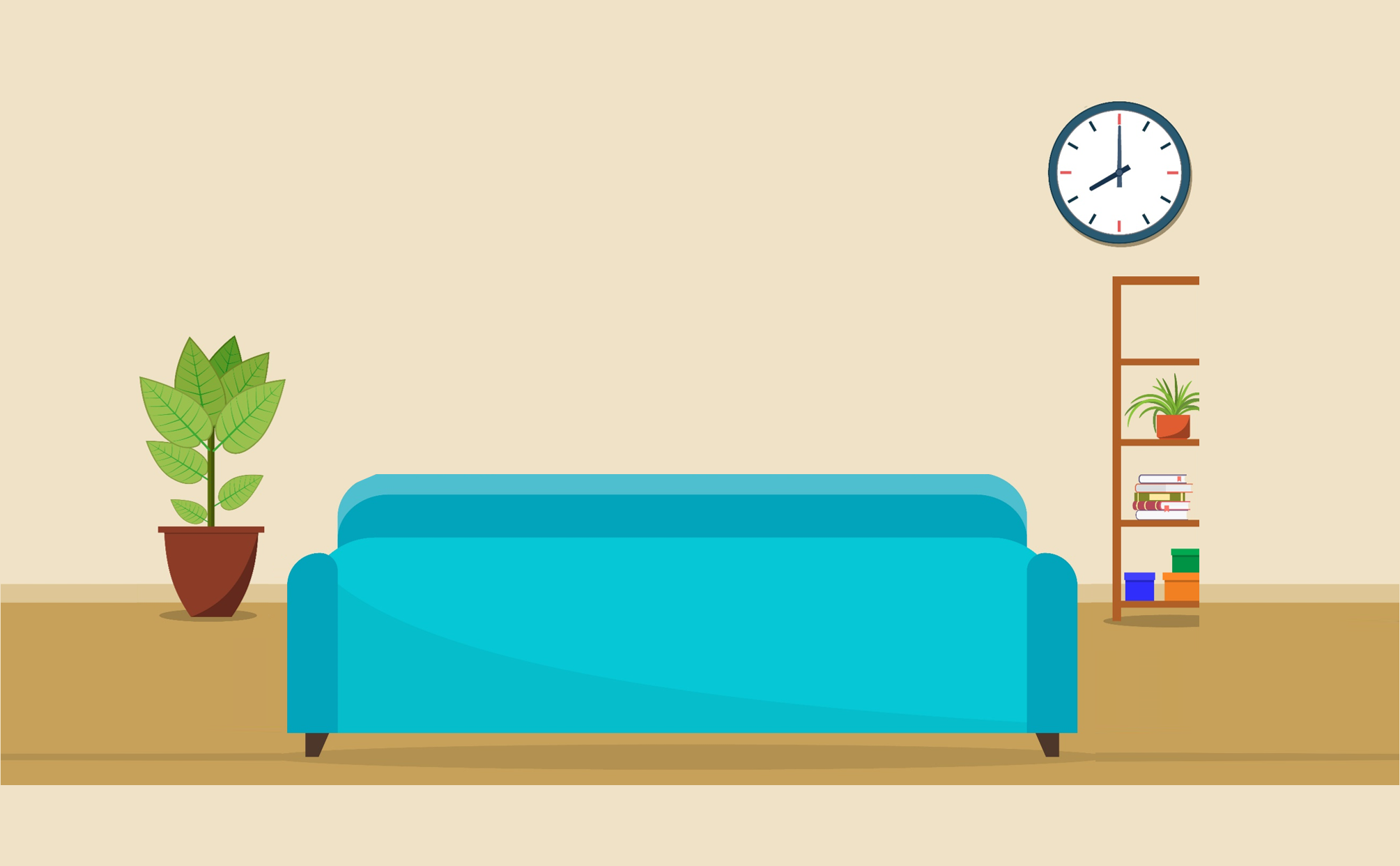 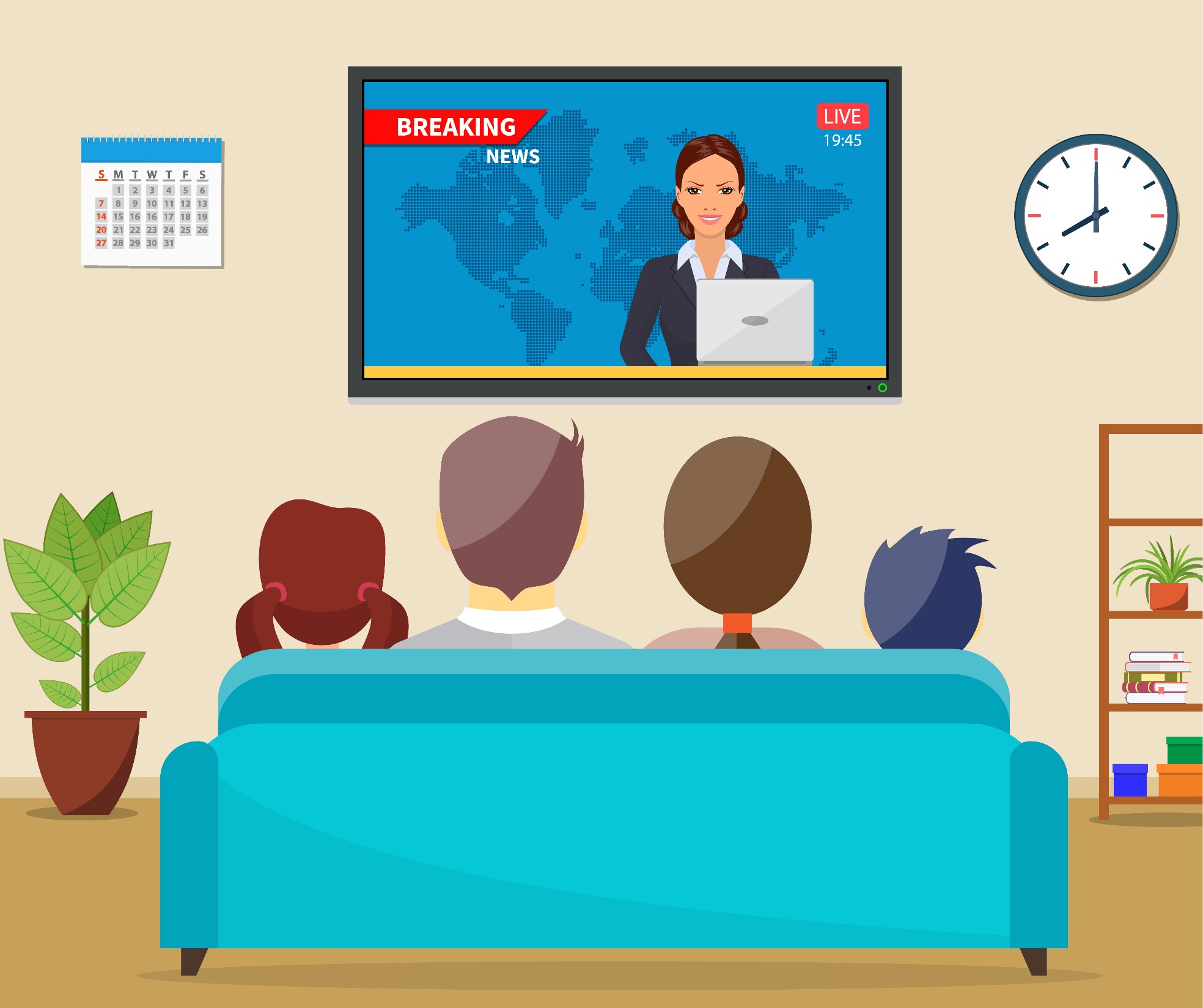 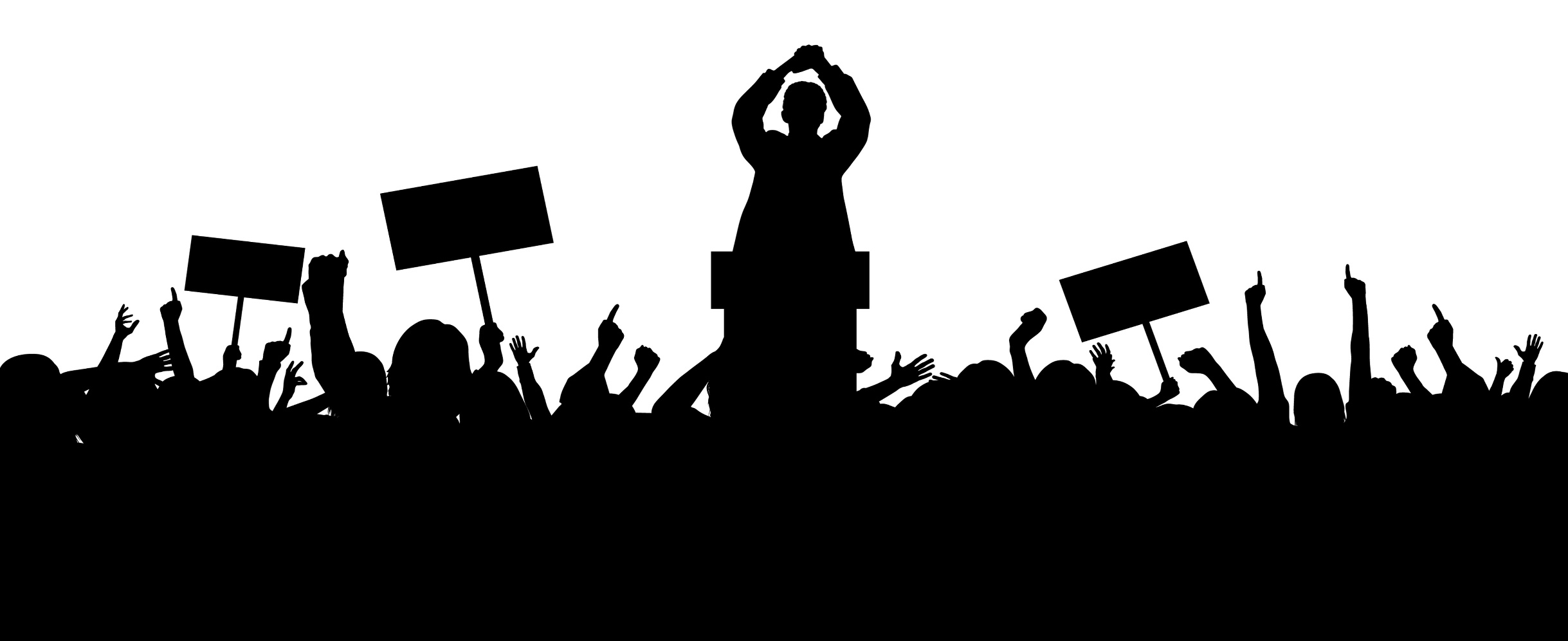 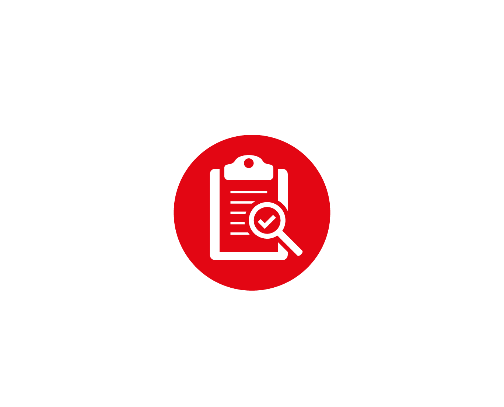 Diagnóstico
En las elecciones generales del 2016, los partidos y alianzas electorales reportaron
En las elecciones generales del 2016, los partidos y alianzas electorales reportaron S/.51,596,389 en gastos publicitarios
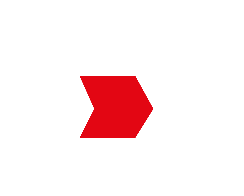 S/.51,596,389
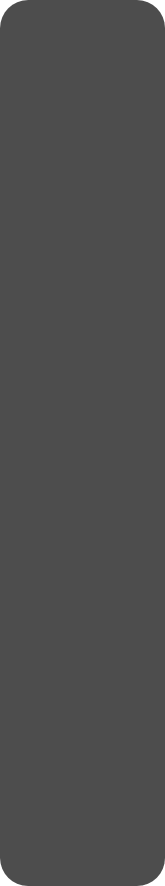 Gasto publicitario
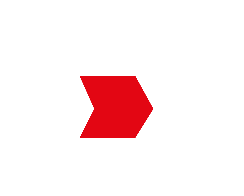 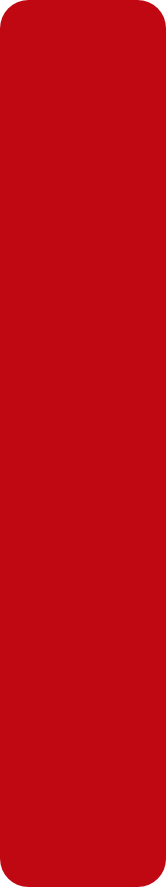 El 78% del gasto publicitario se destinó en TV y radio
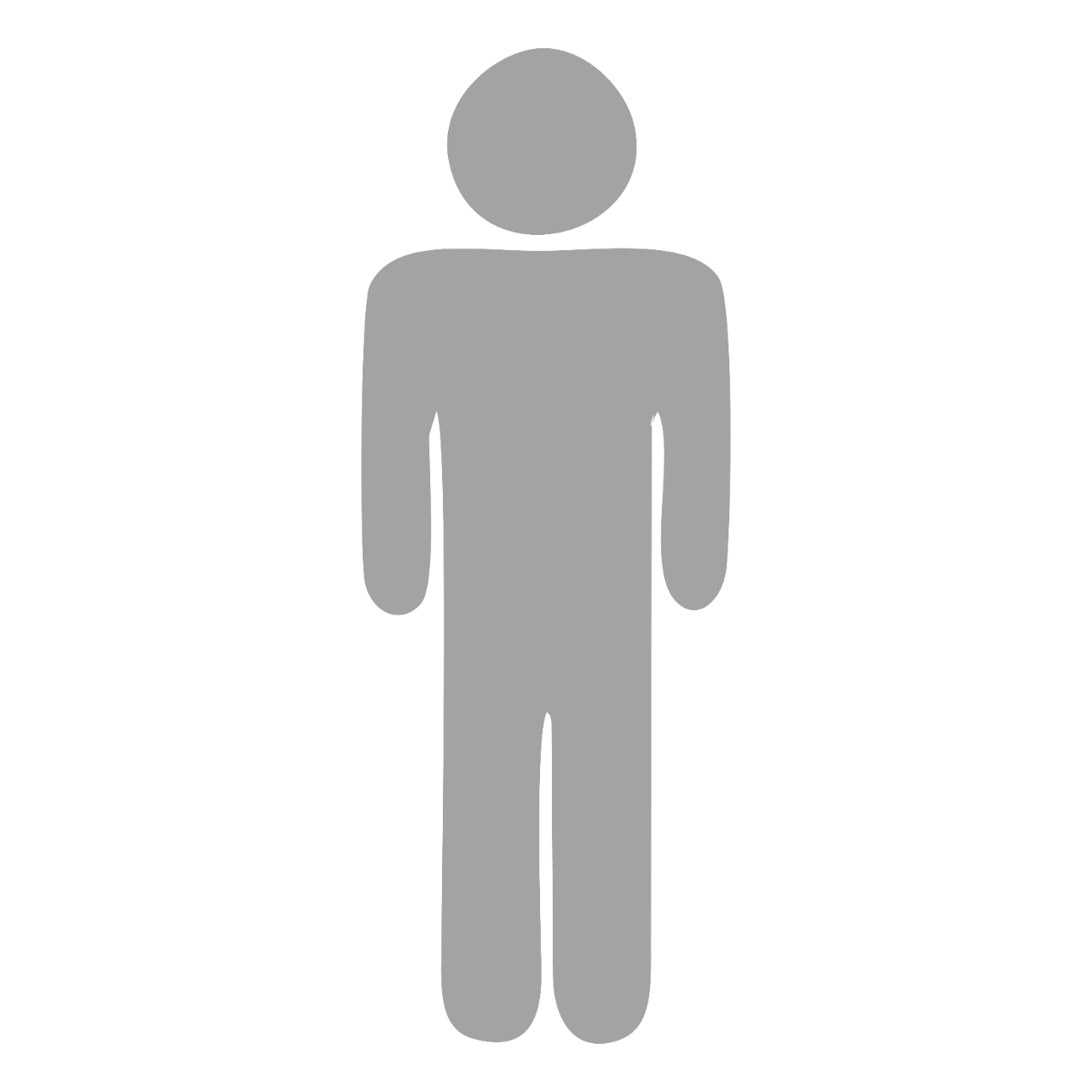 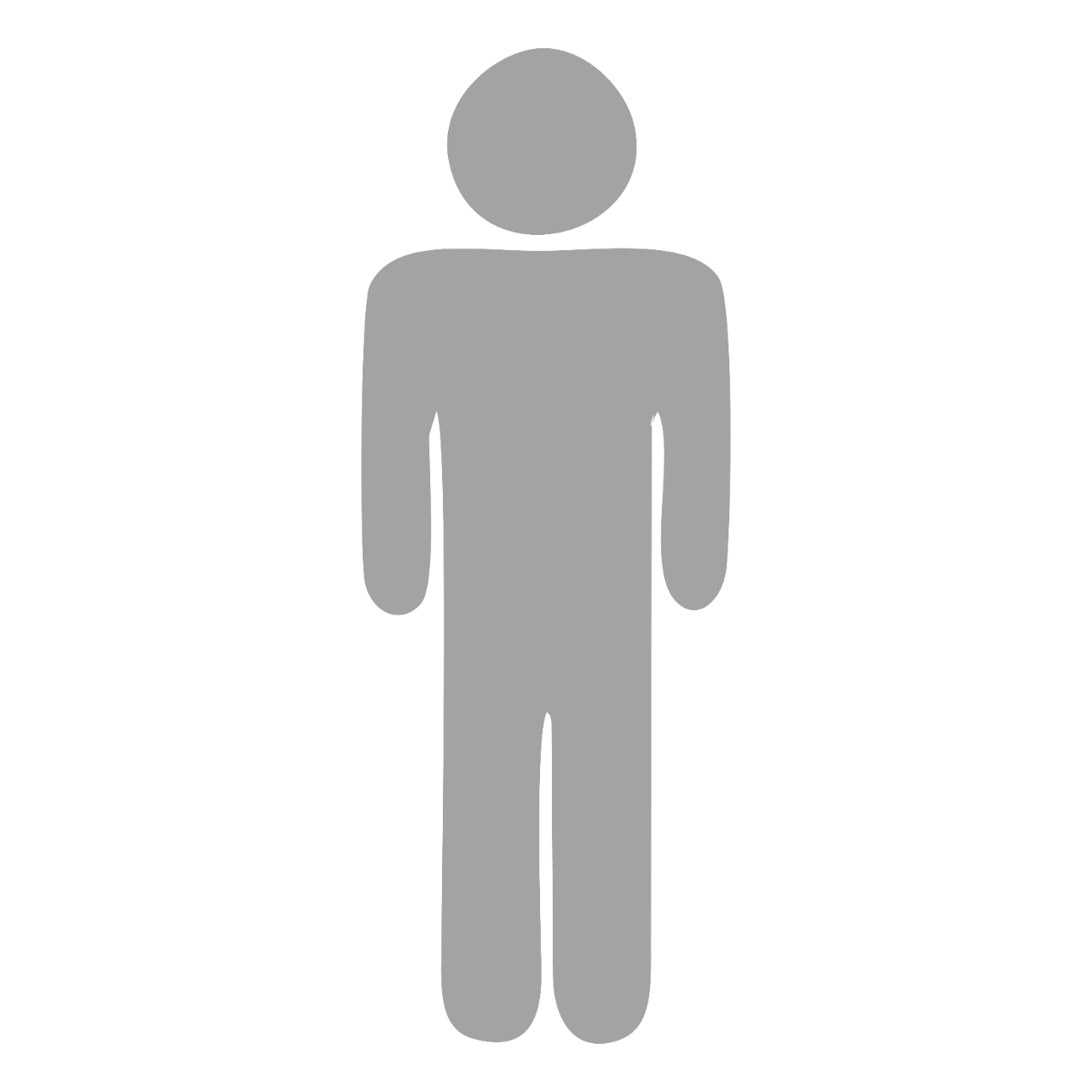 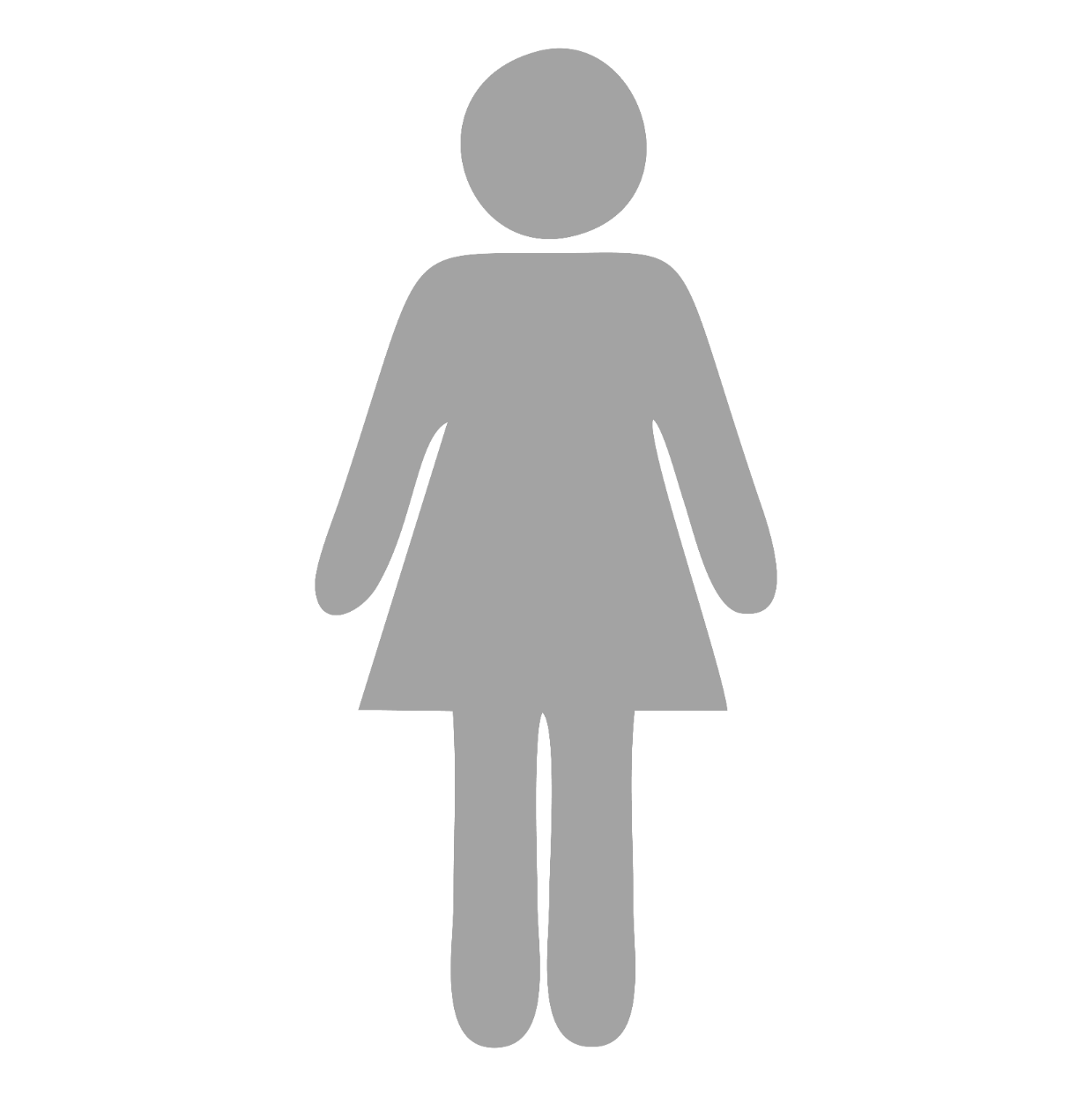 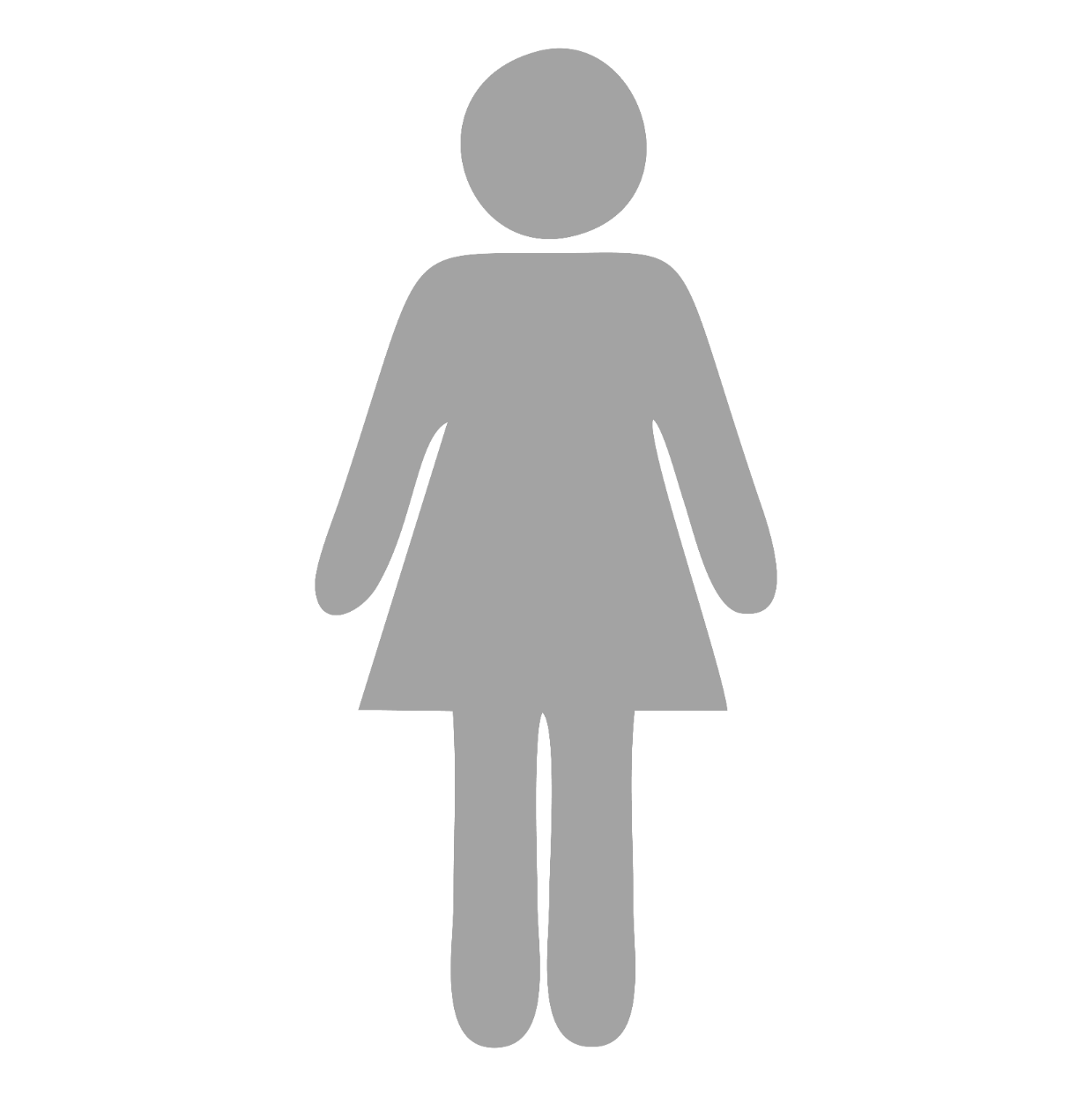 De 19 partidos y alianzas electorales, solo 4 concentraron el 97% del gasto publicitario en TV y radio
S/. 40,530,534
(78%)
Tv y radio
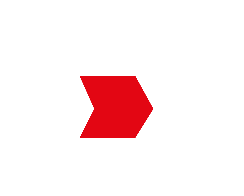 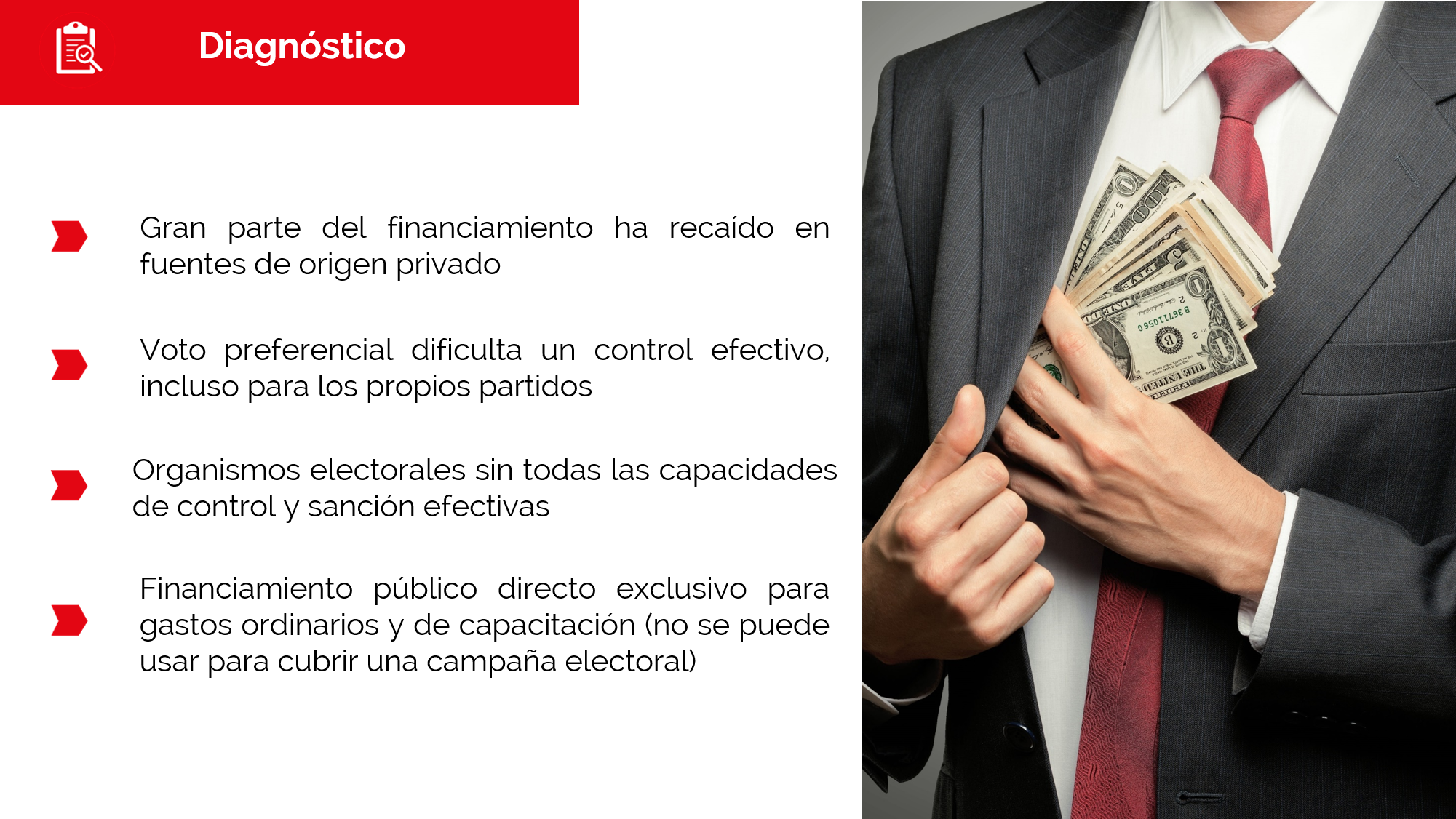 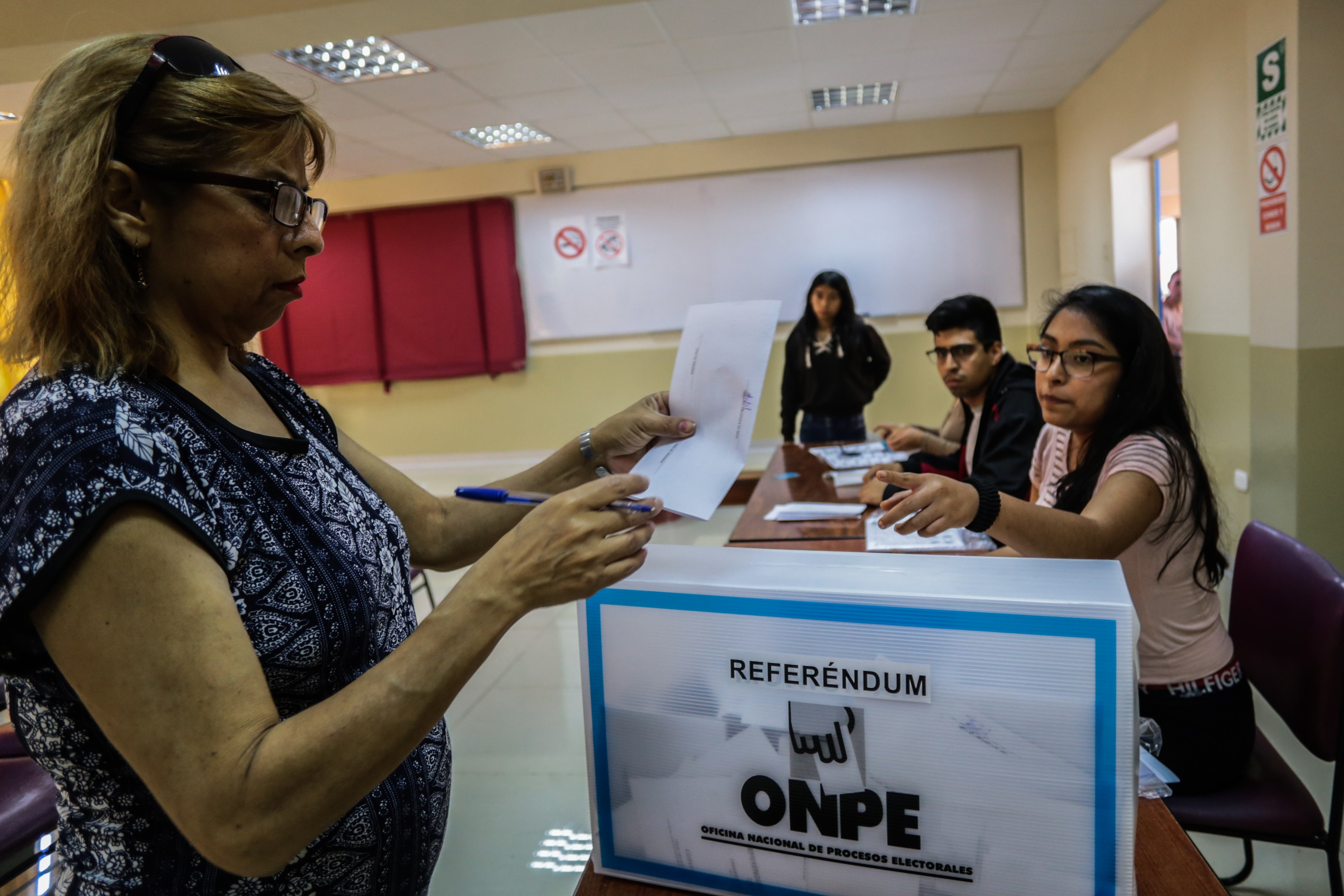 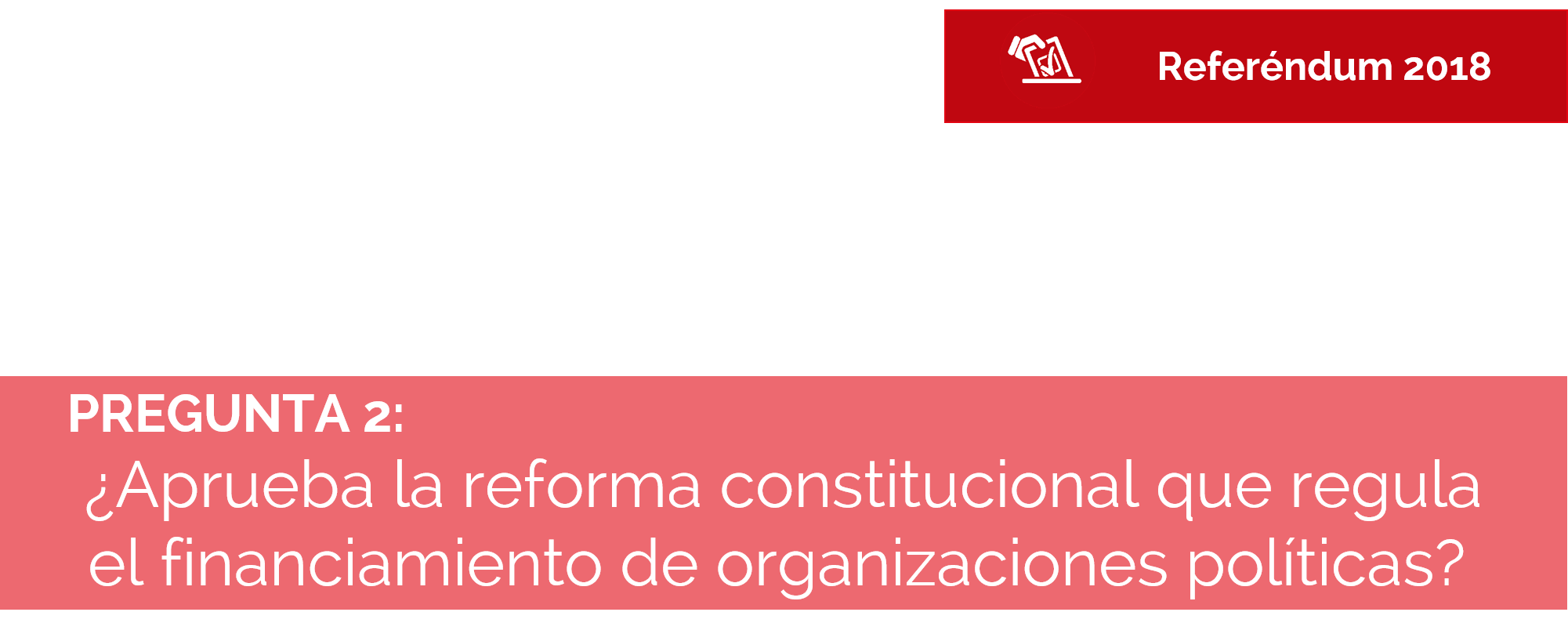 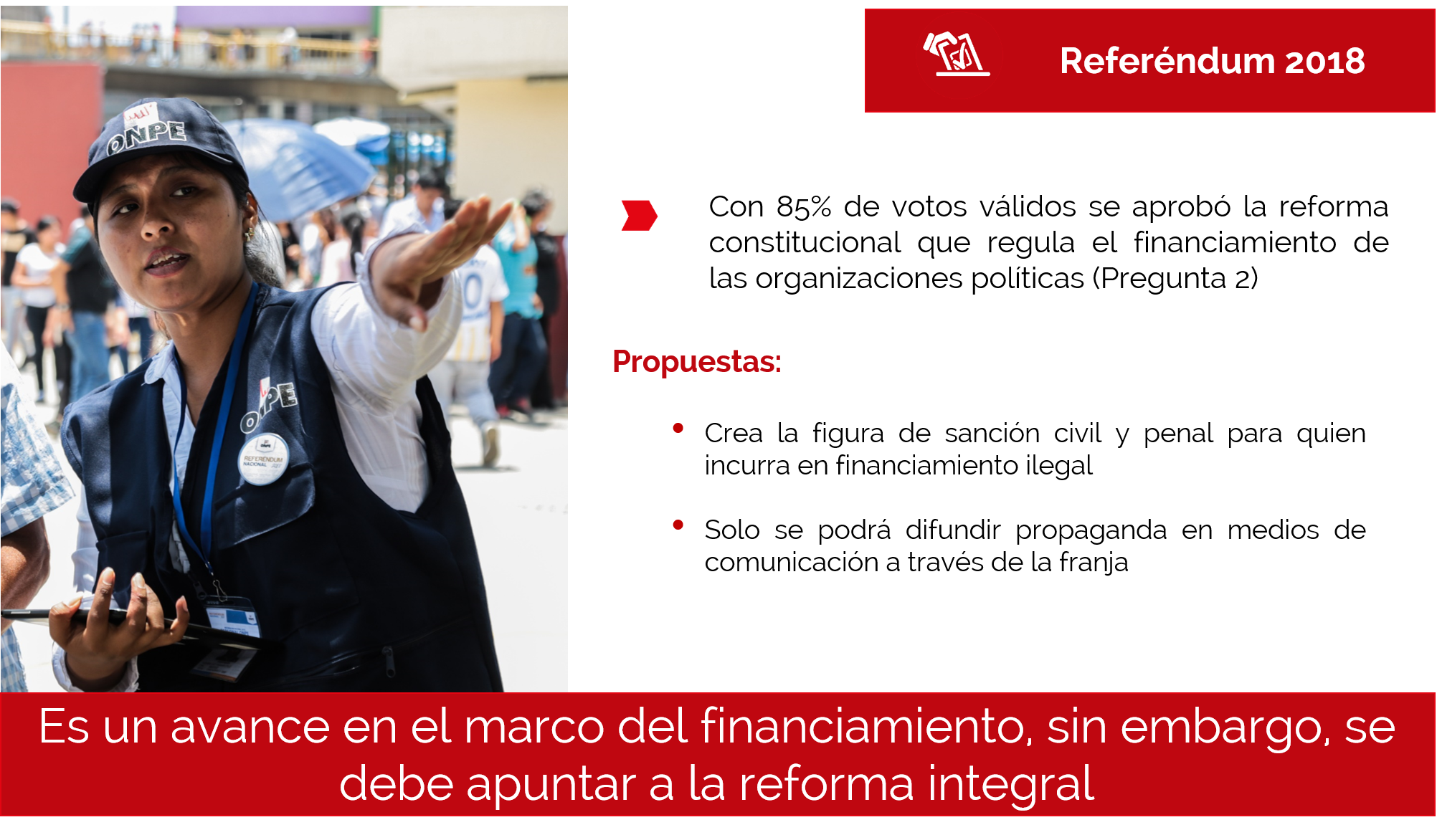 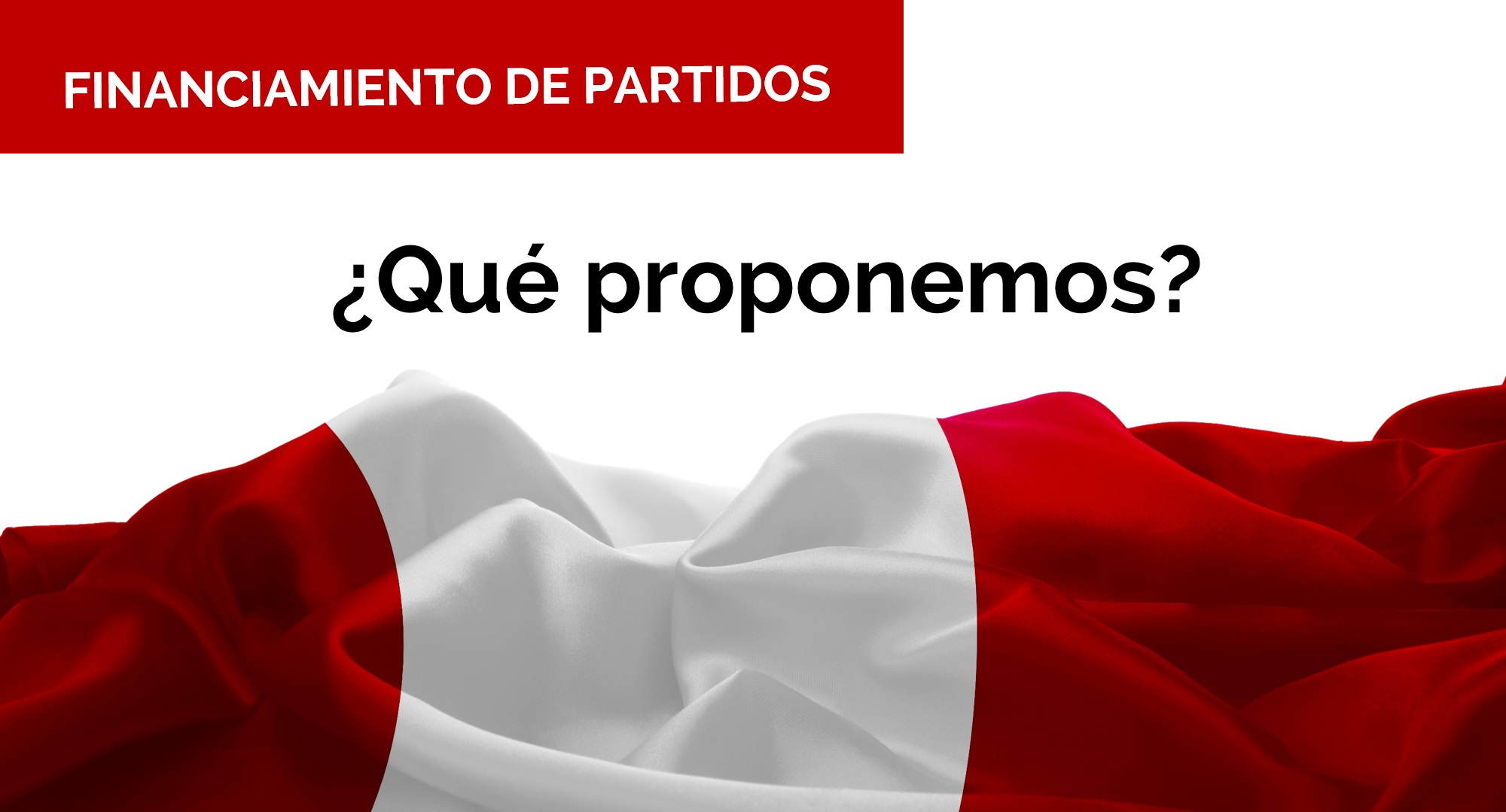 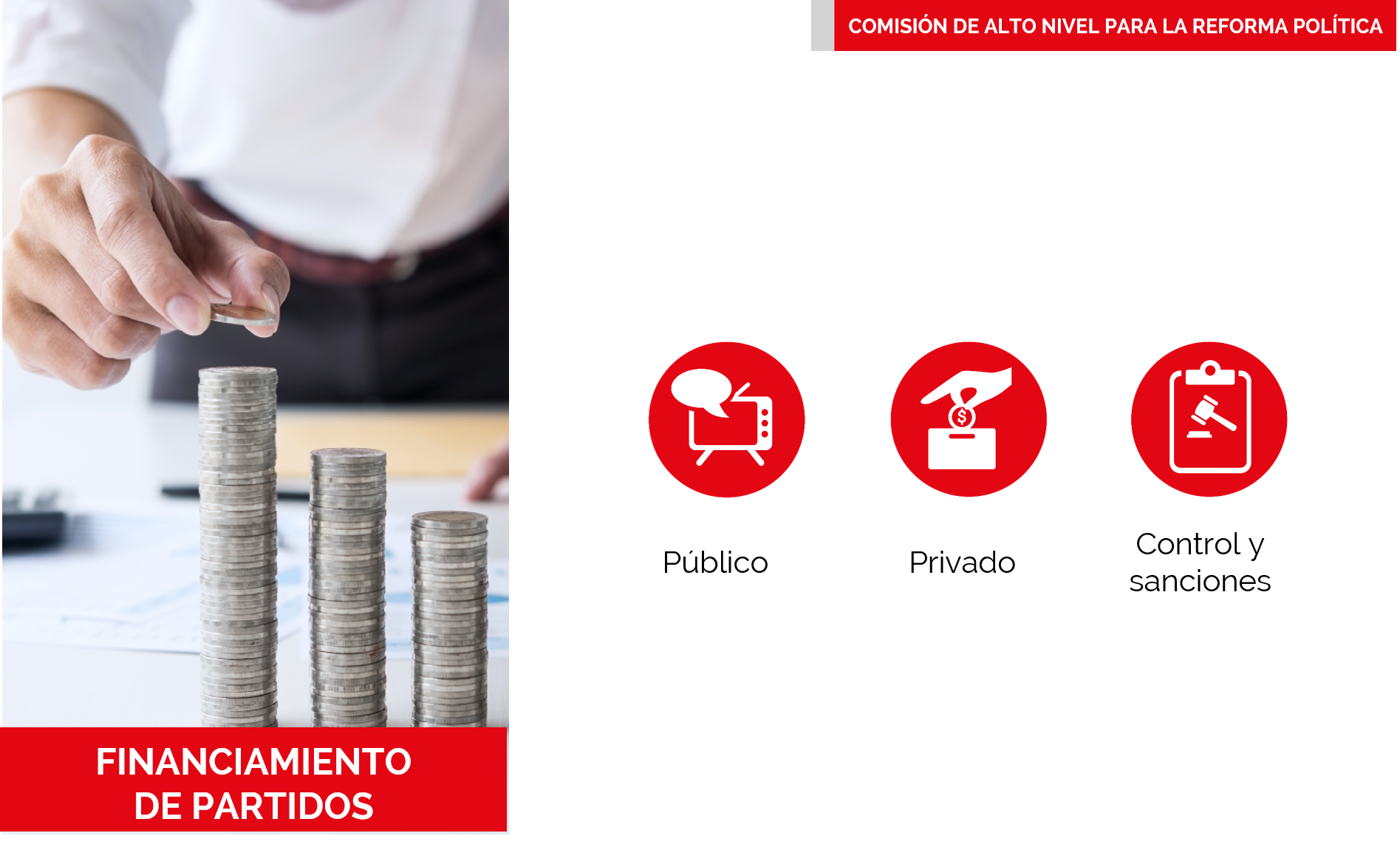 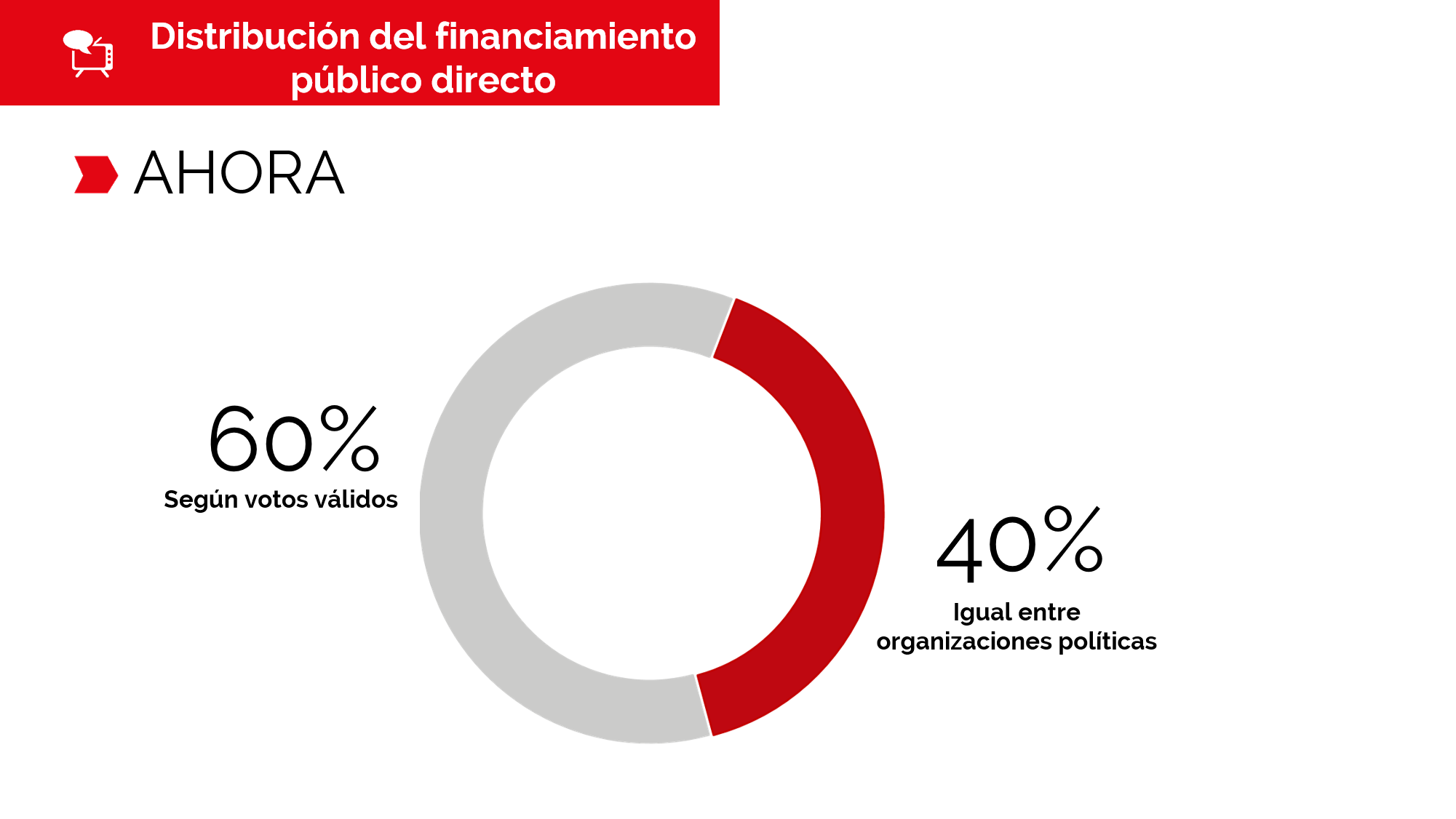 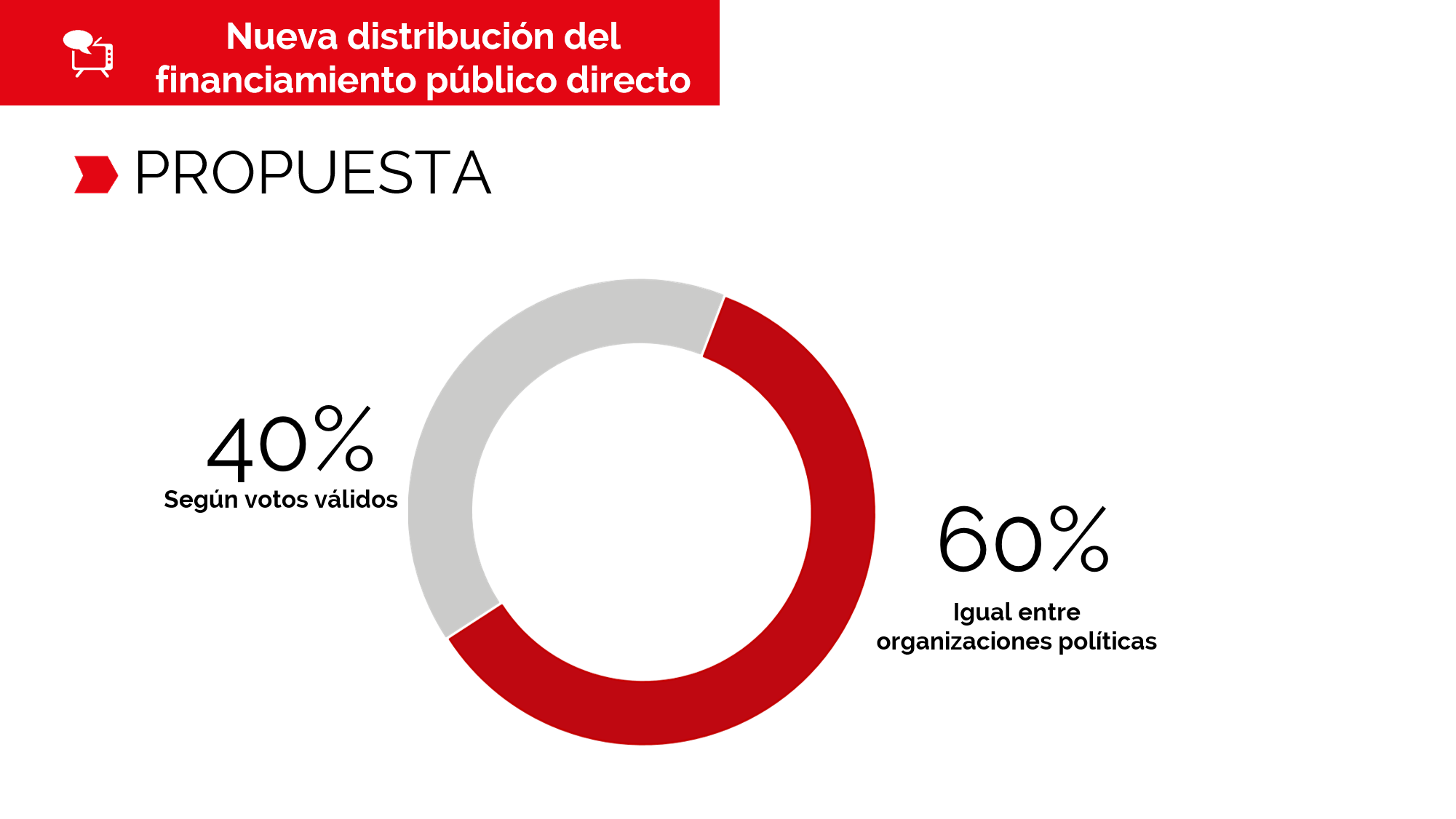 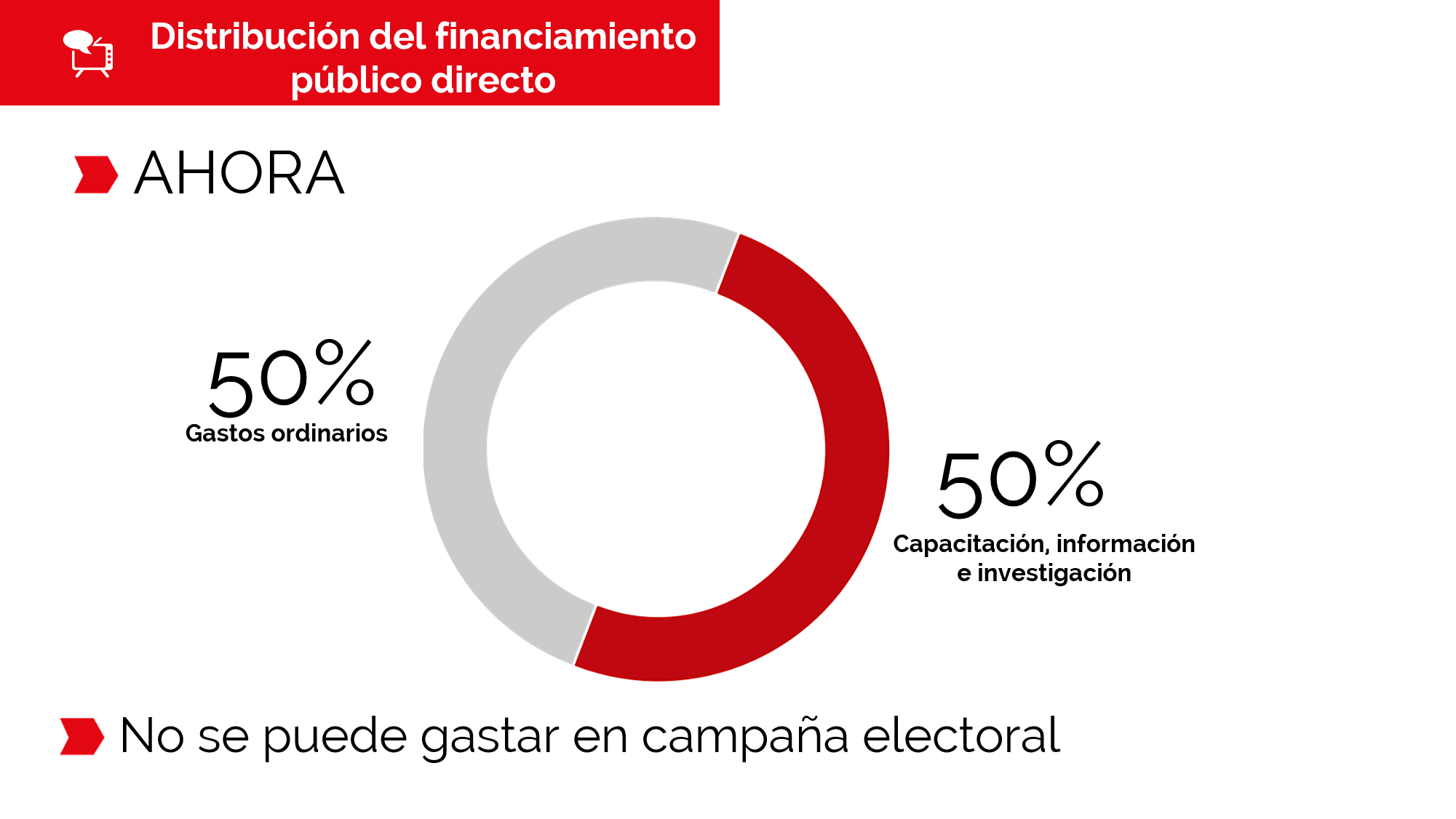 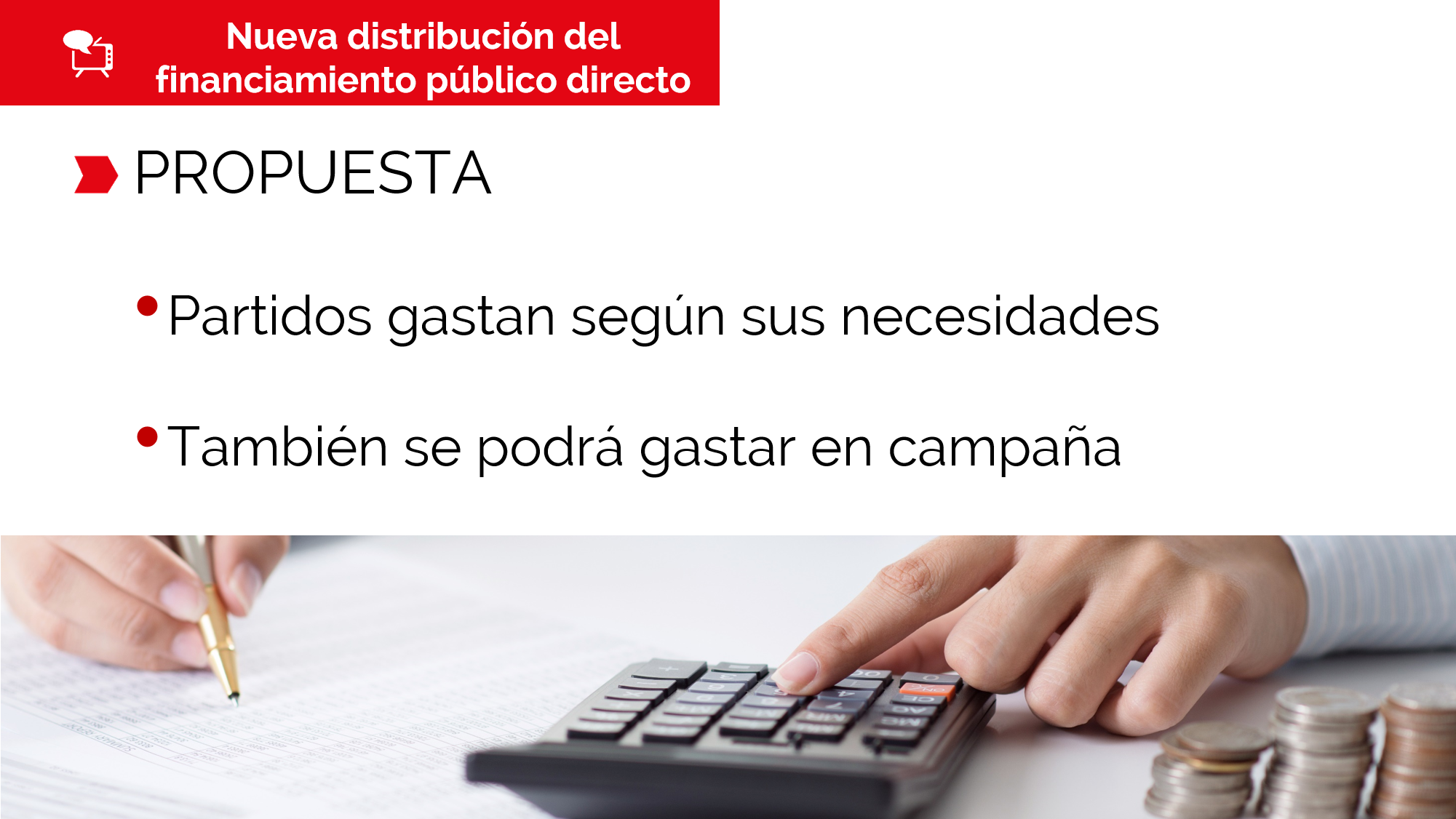 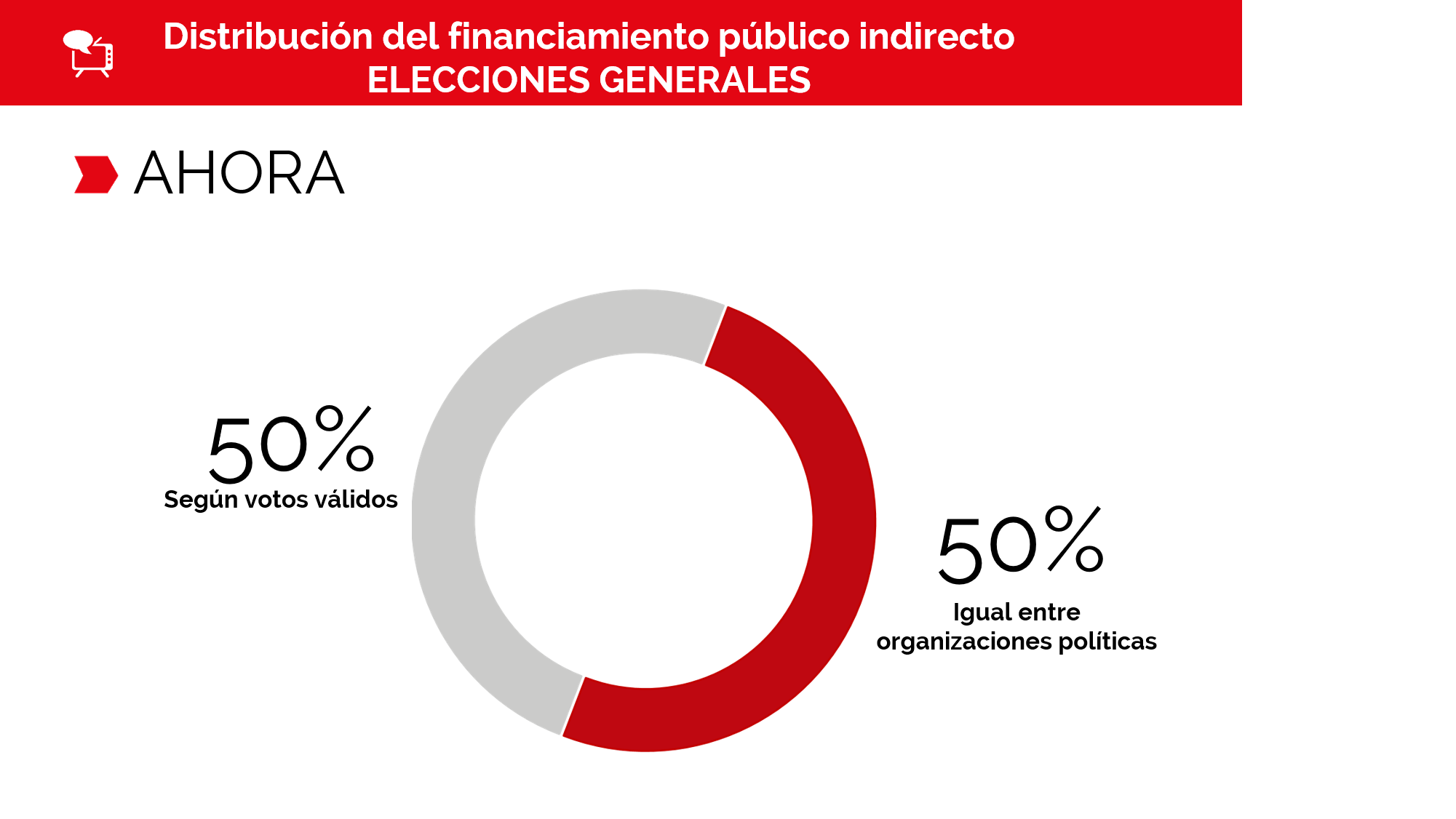 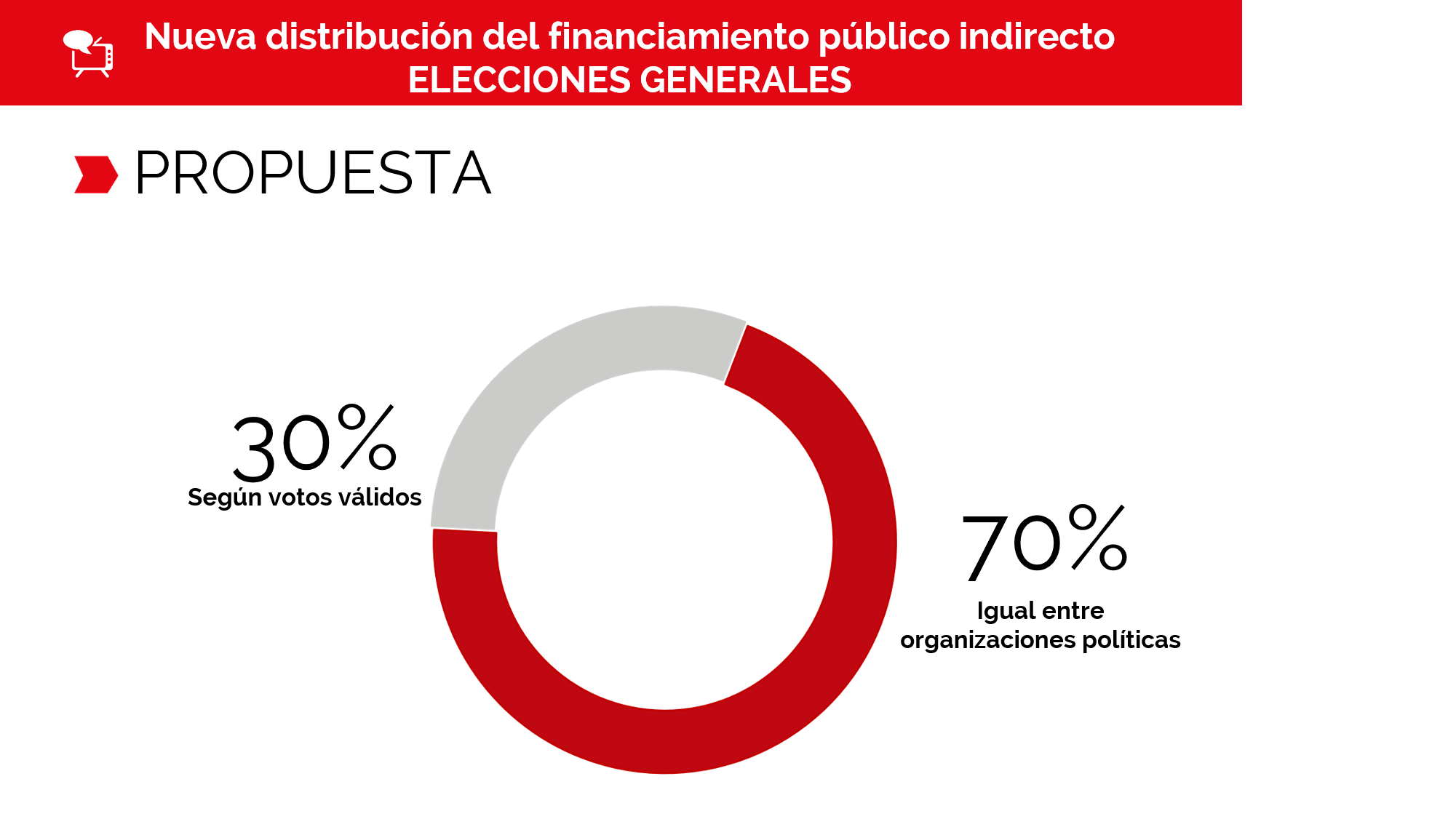 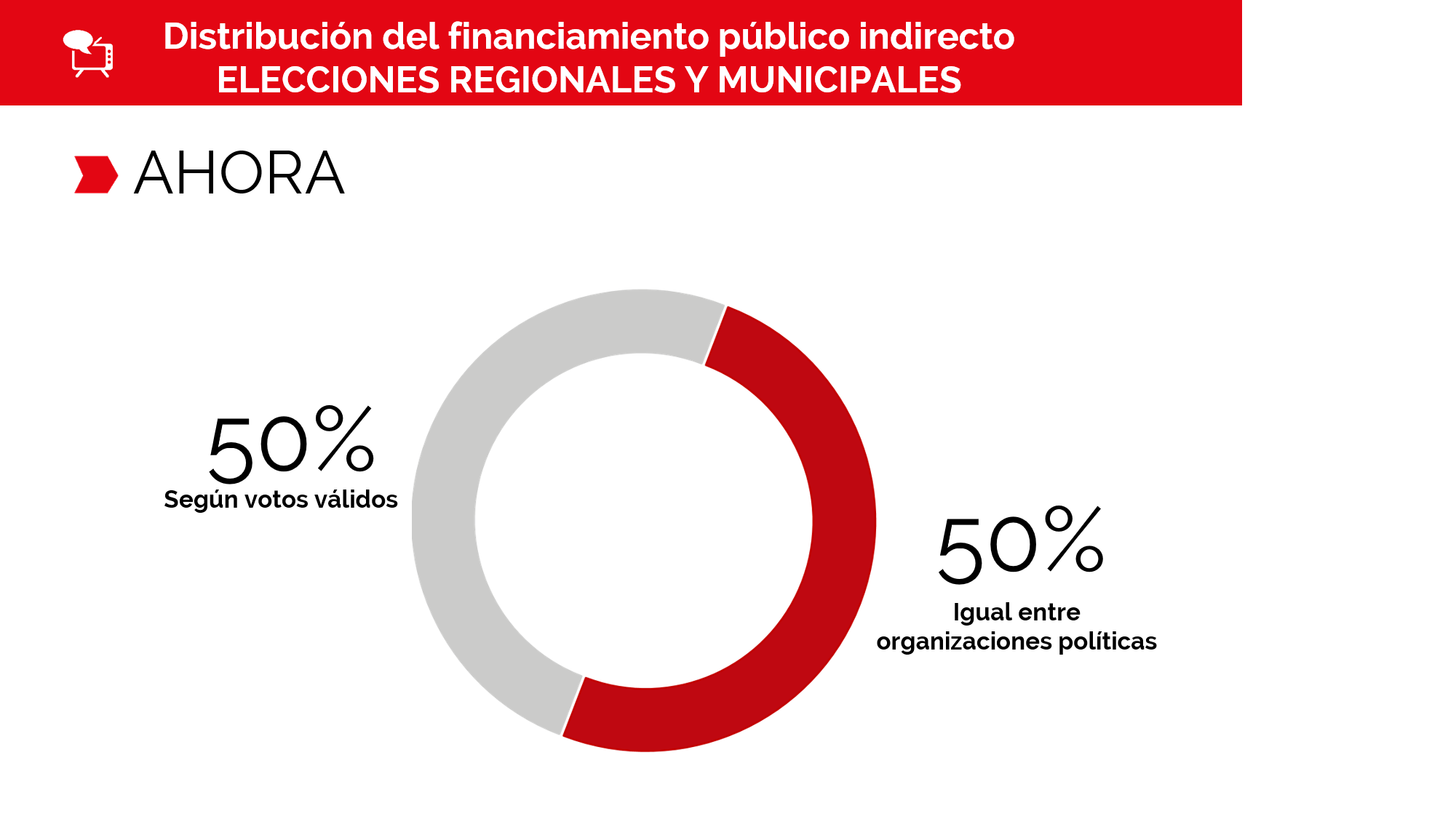 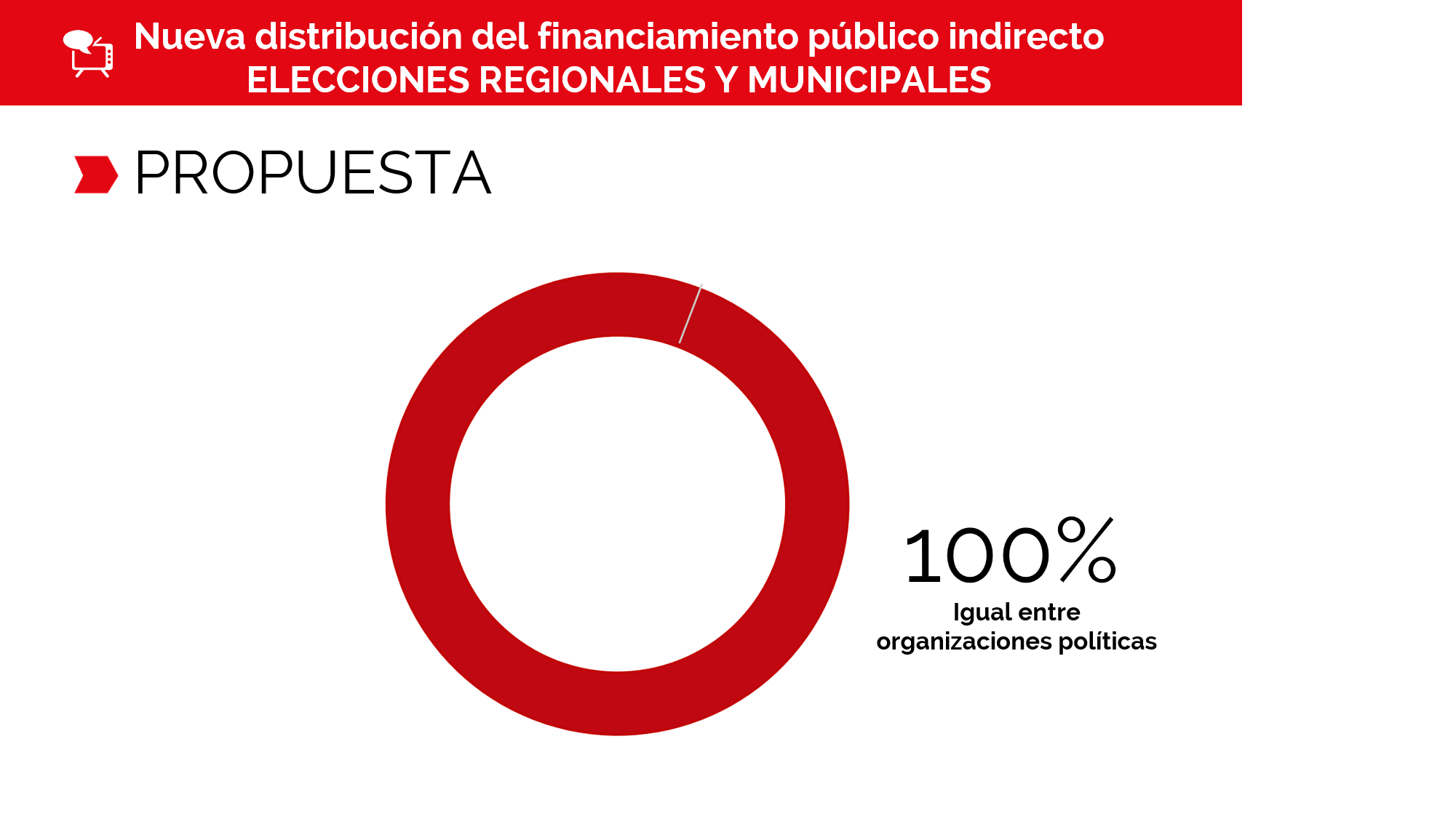 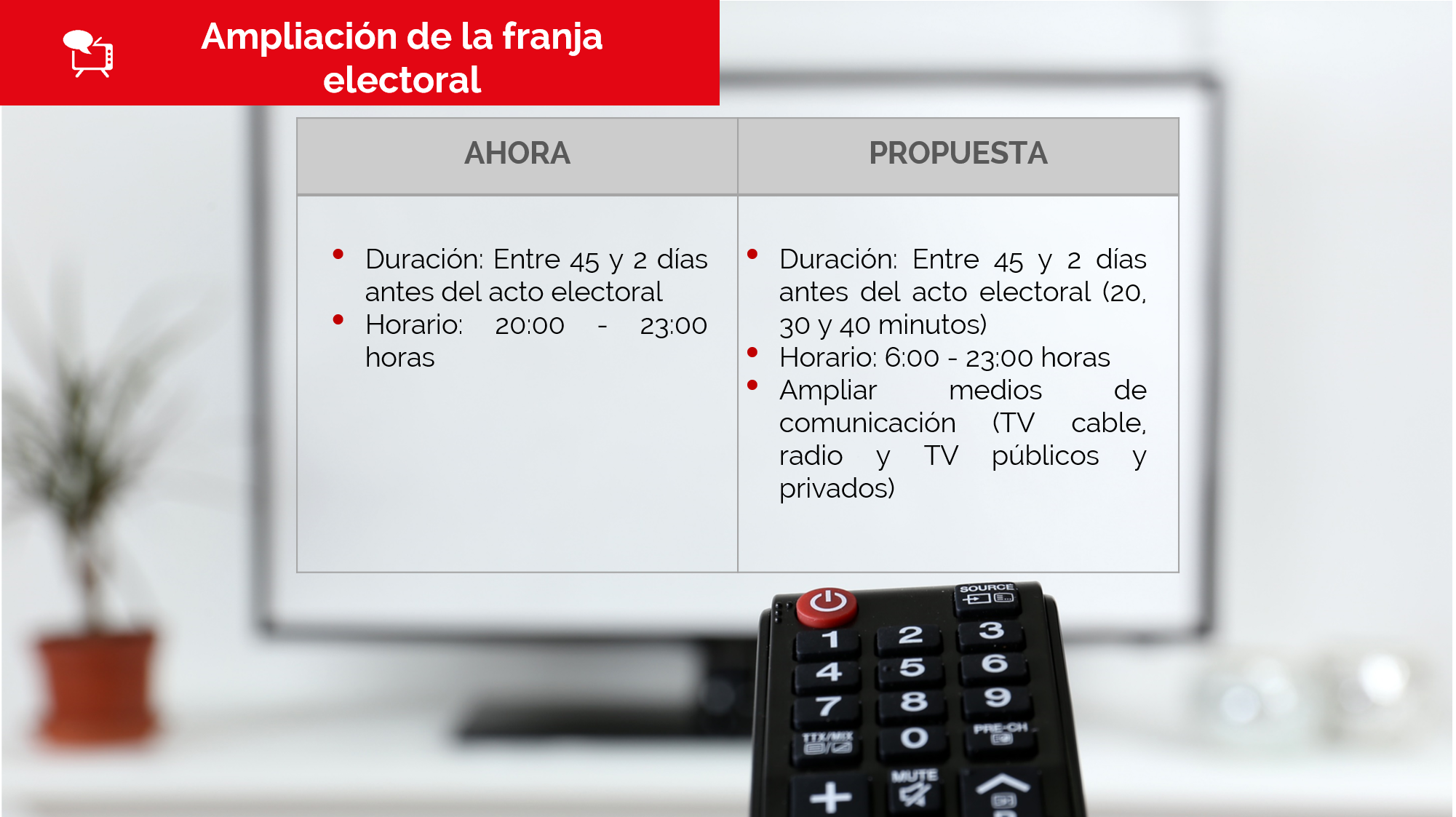 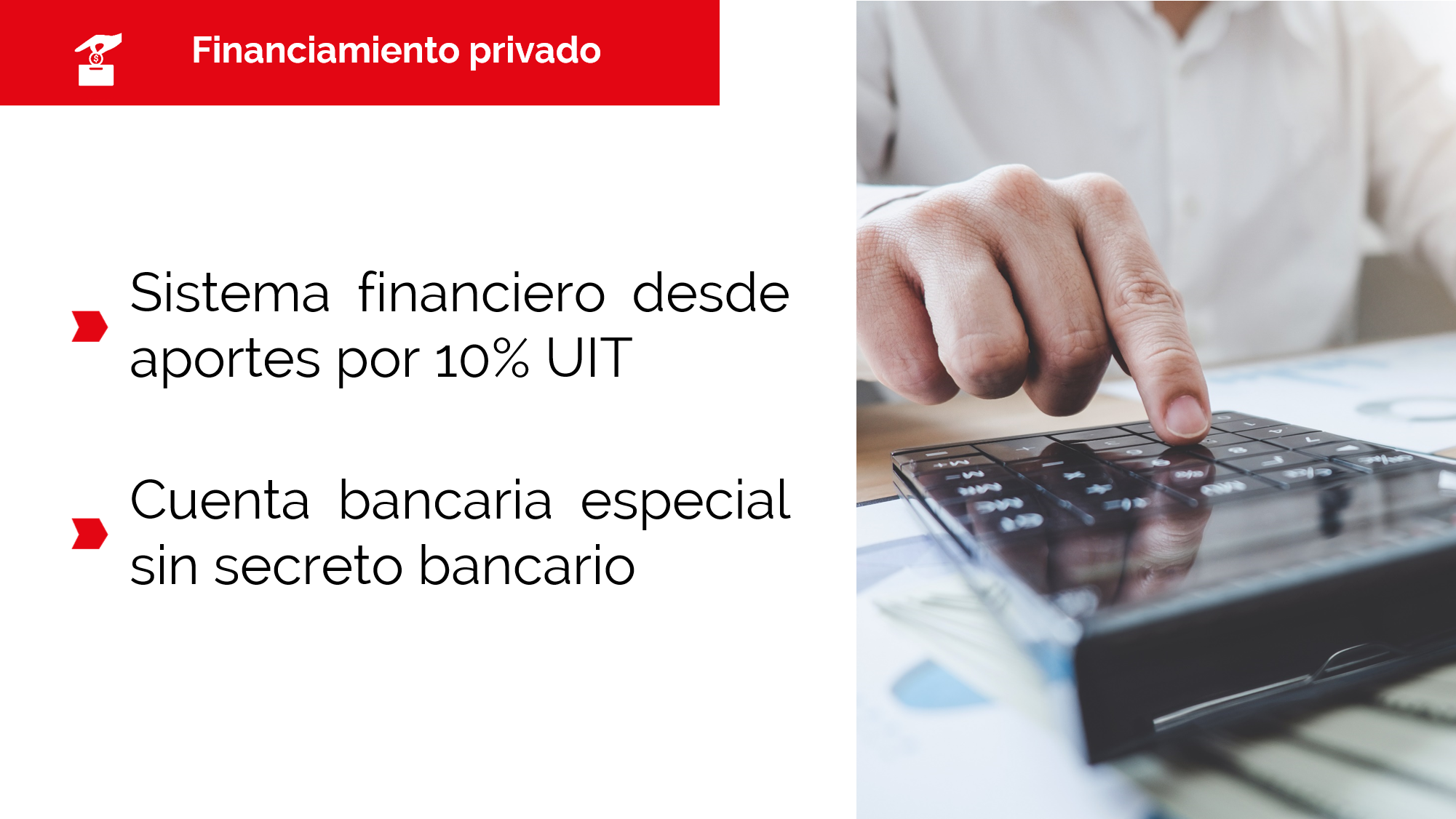 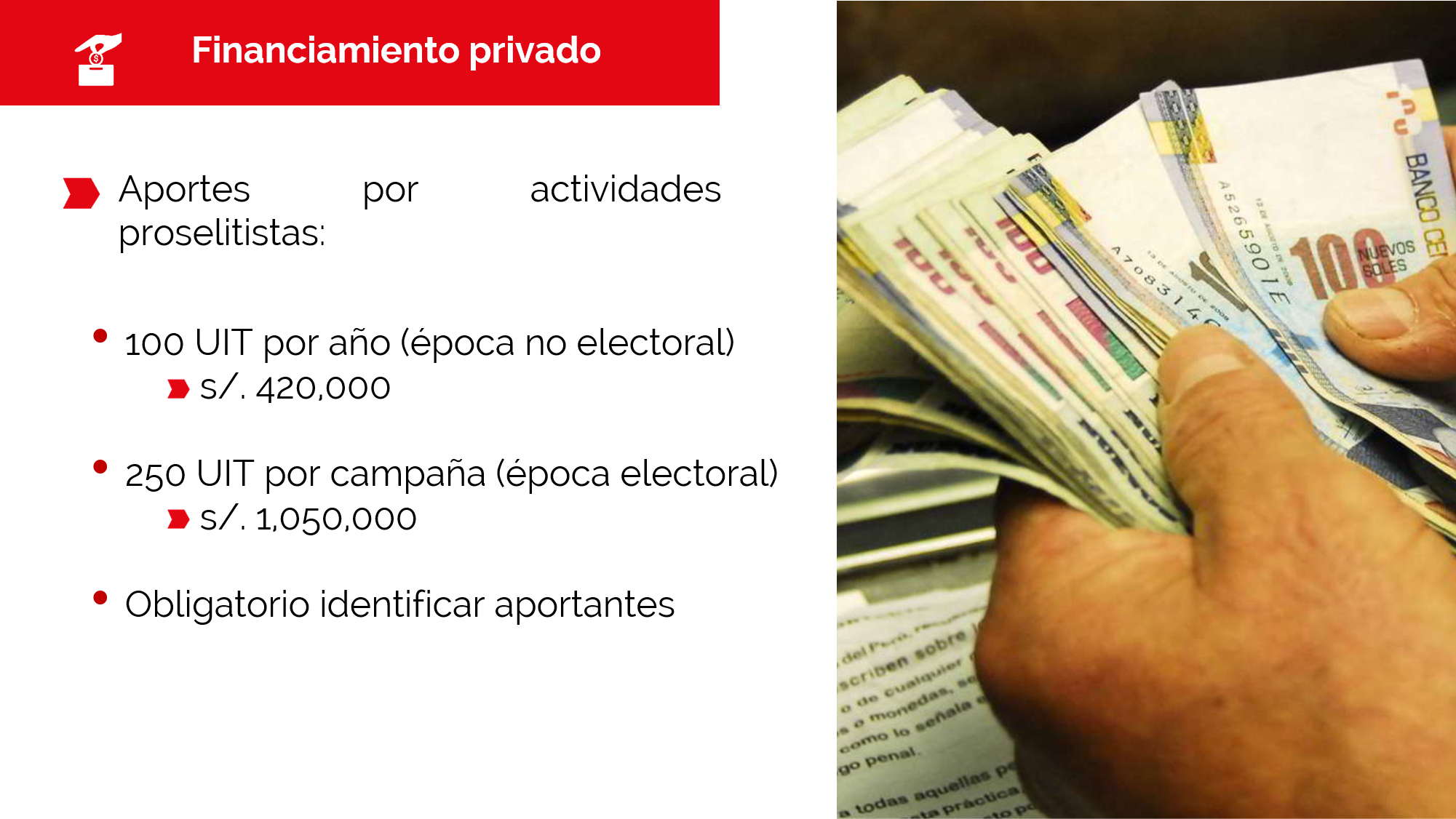 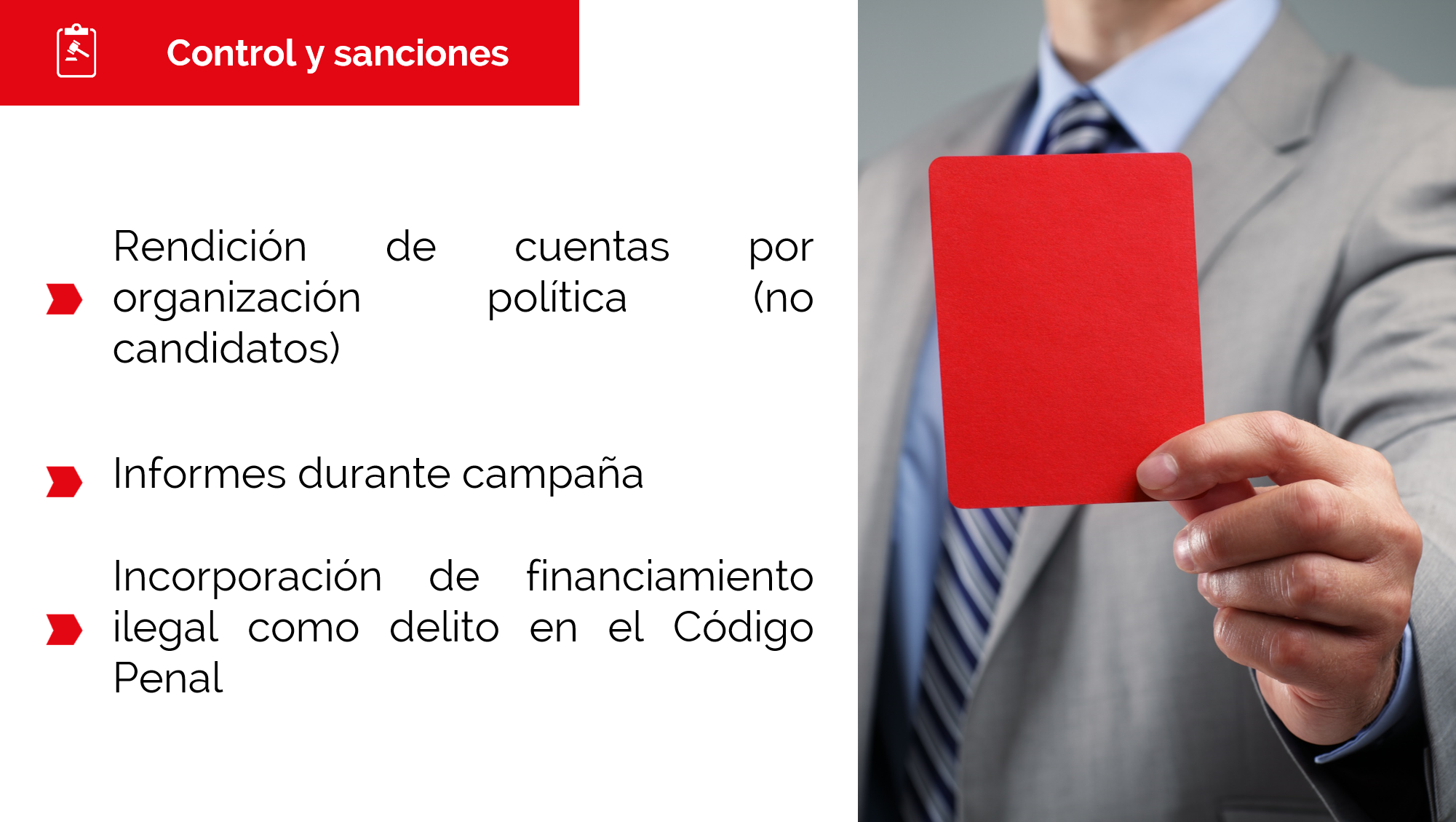 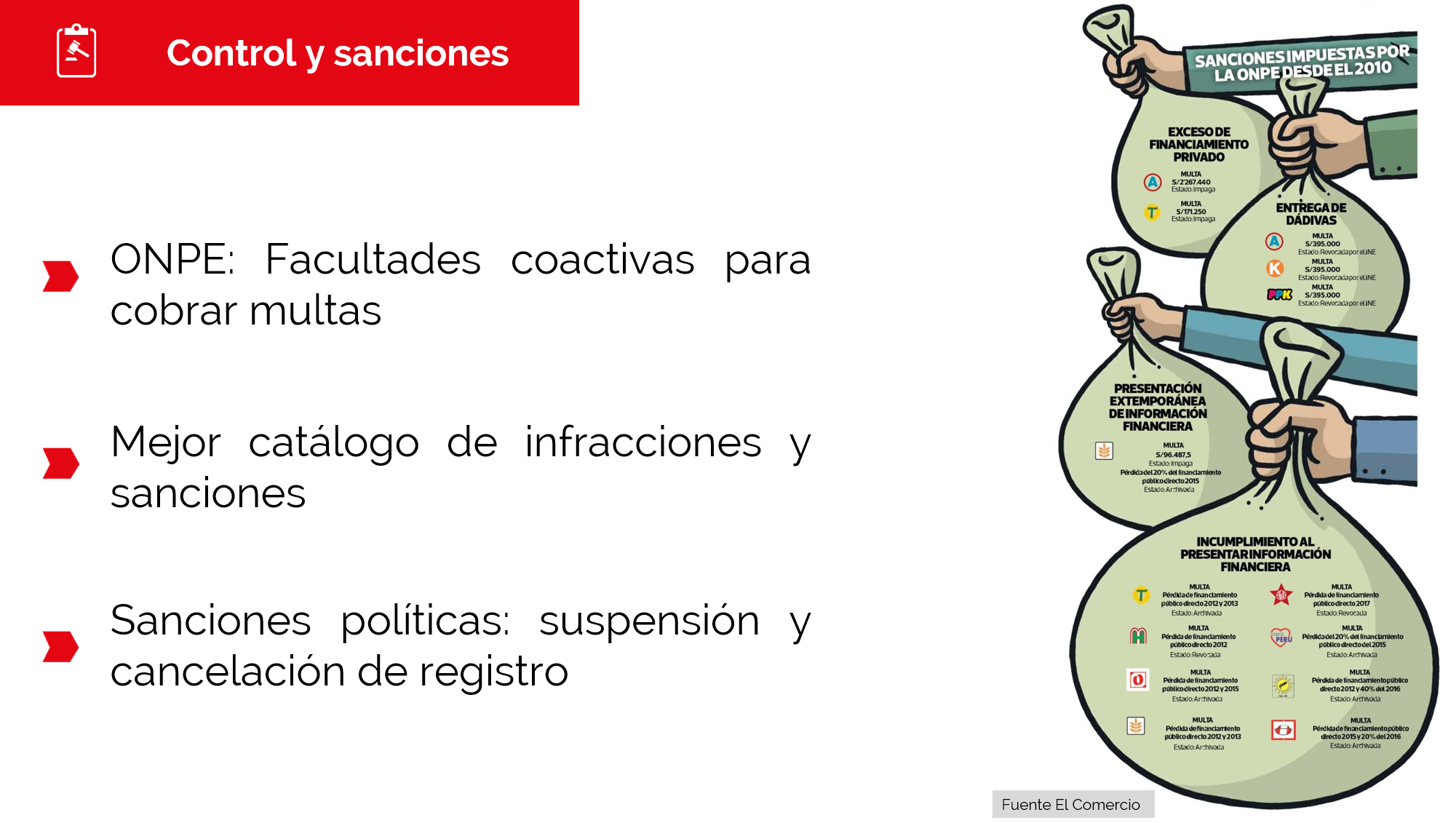 Con la colaboración de:
GRACIAS
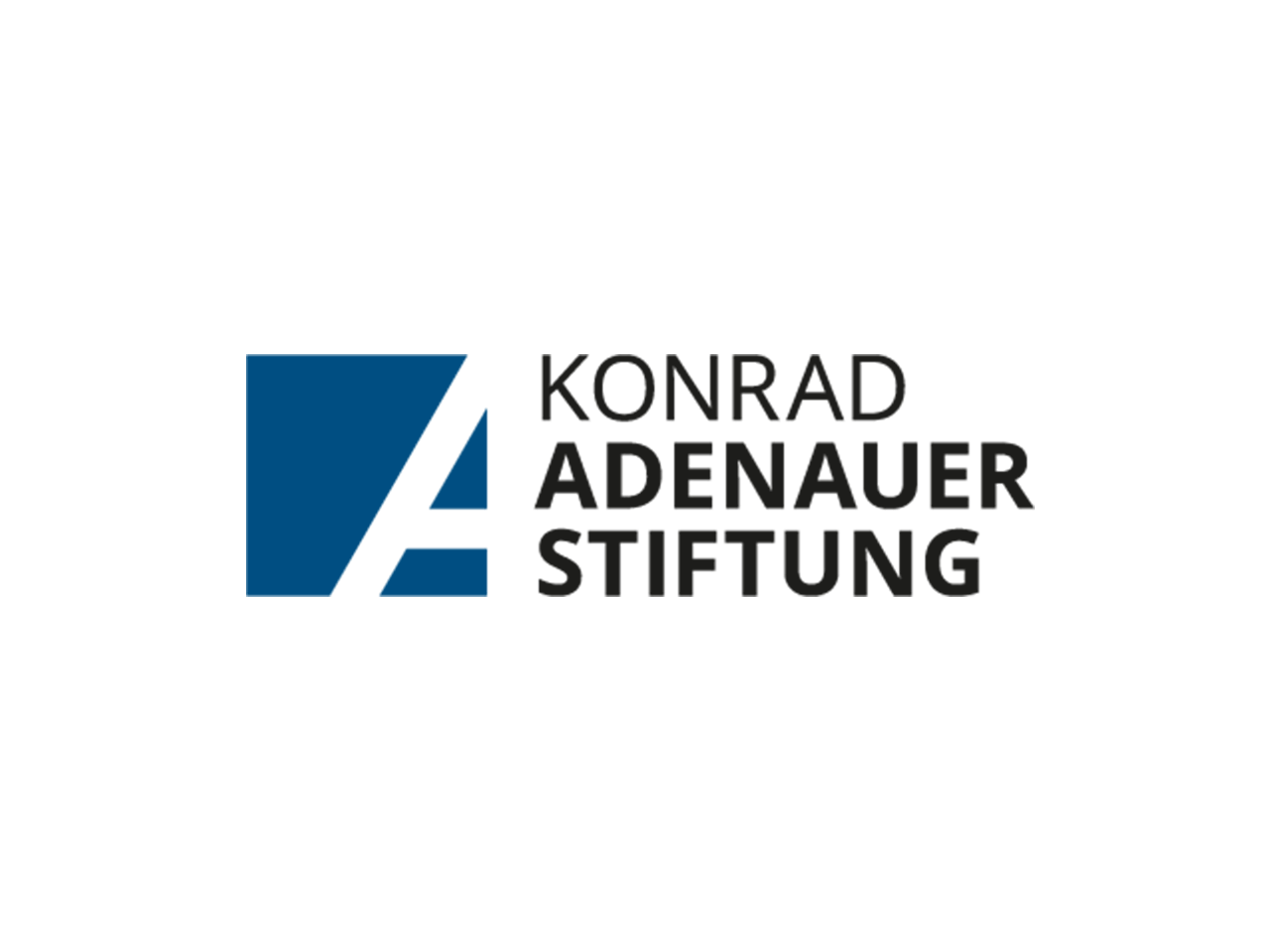 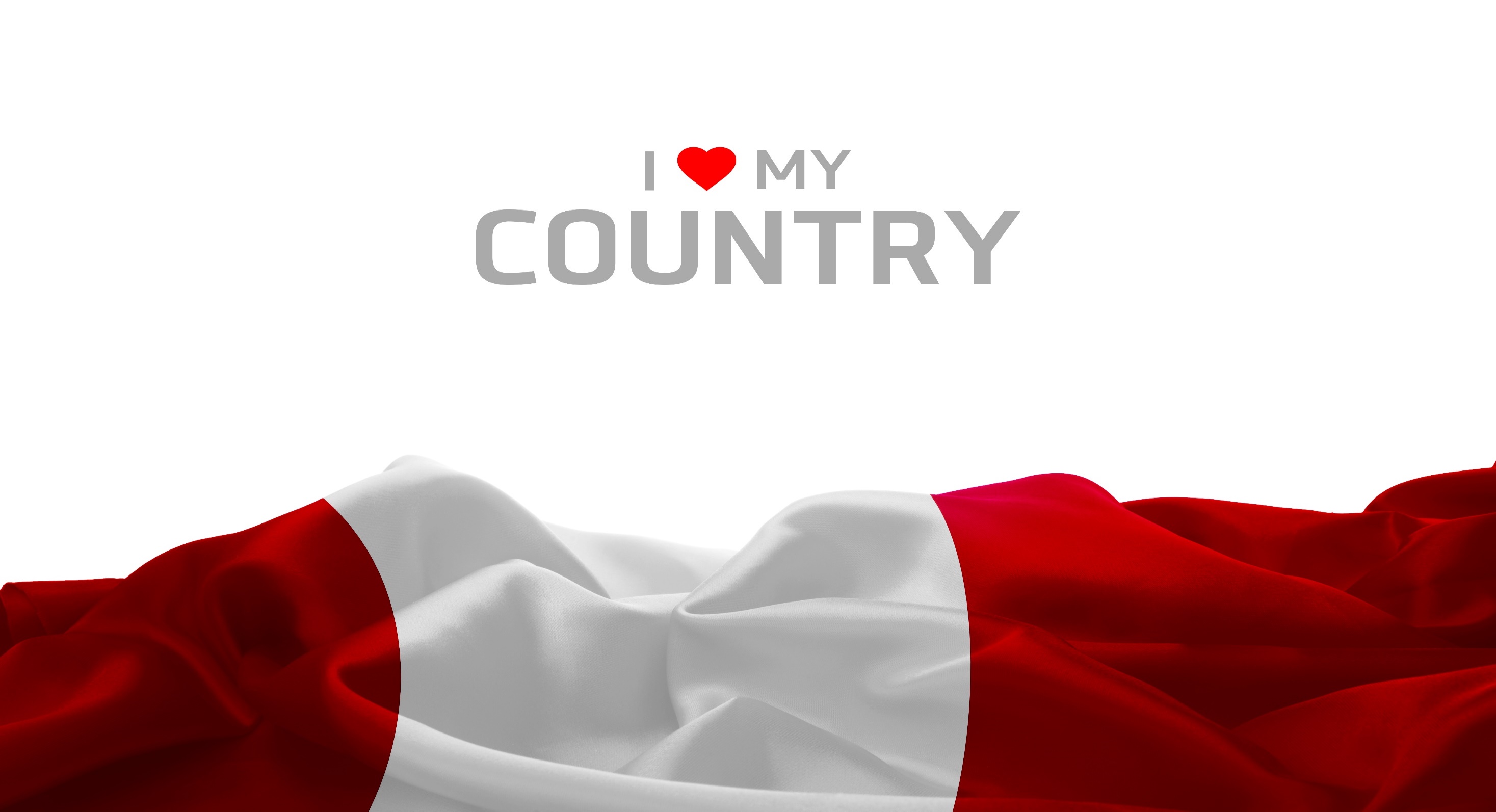